Yearly Program Assessment Training – Create Program Assessment Plan

Nathan Anderson
Director of Institutional Assessment
2023
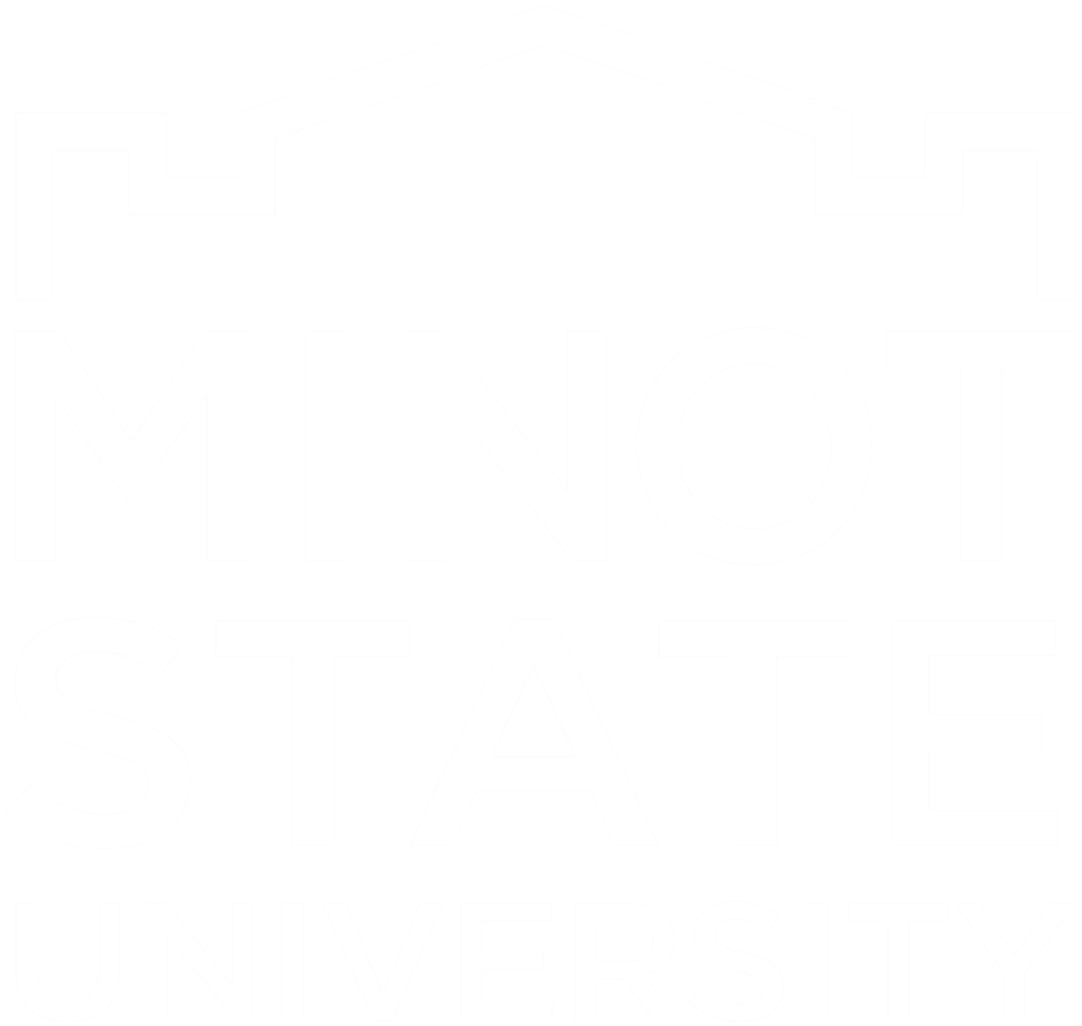 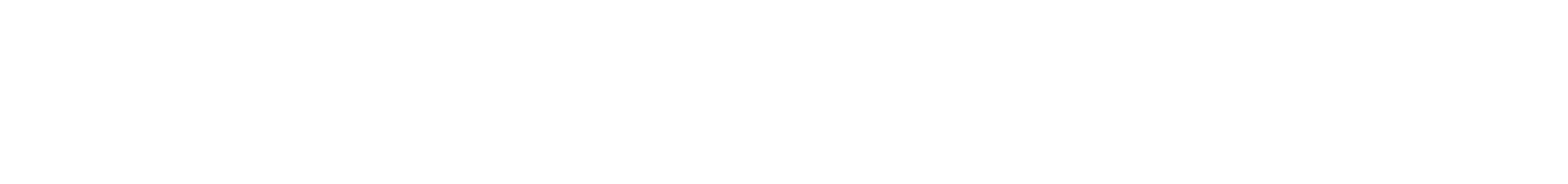 Objectives
Write a mission statement
Write a student learning goal (SLG)
Write a student learning outcome (SLO)
Describe a measure of an SLO
Describe criteria for success on a measure
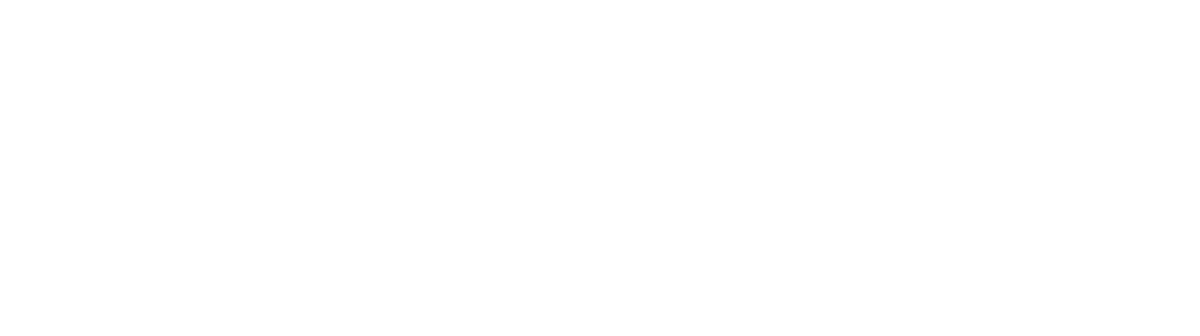 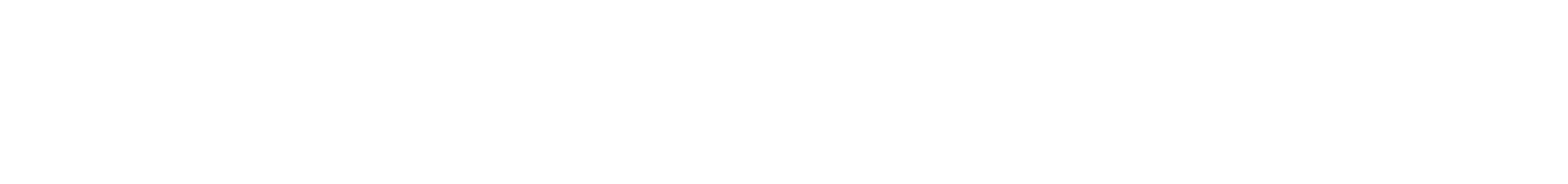 Target Audience
Academic and co-curricular program Yearly Program Assessment (YPA) authors and other personnel supporting the YPA process

Prerequisites
Program is responsible for submitting a YPA
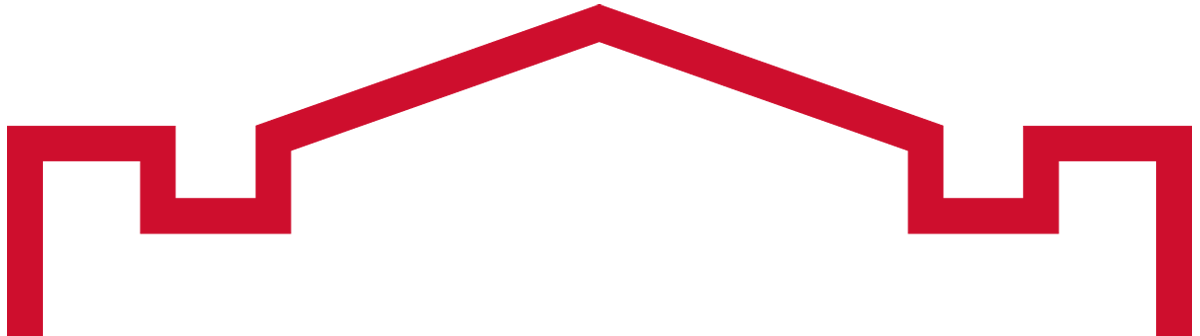 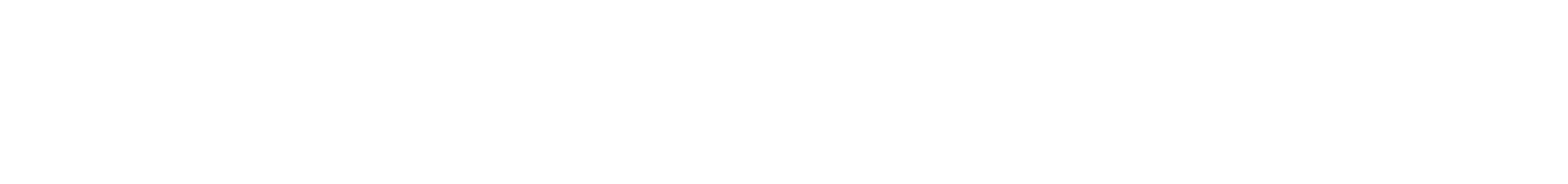 Background - Accreditation
HLC Criterion 4, Teaching and Learning: Evaluation and Improvement, pertains to program assessment. 
Core Component 4.B states, “The institution engages in ongoing assessment of student learning as part of its commitment to the educational outcomes of its students” (p. 35). 
Evidence item 1 states, “The institution has effective processes for assessment of student learning and for achievement of learning goals in academic and cocurricular offerings”
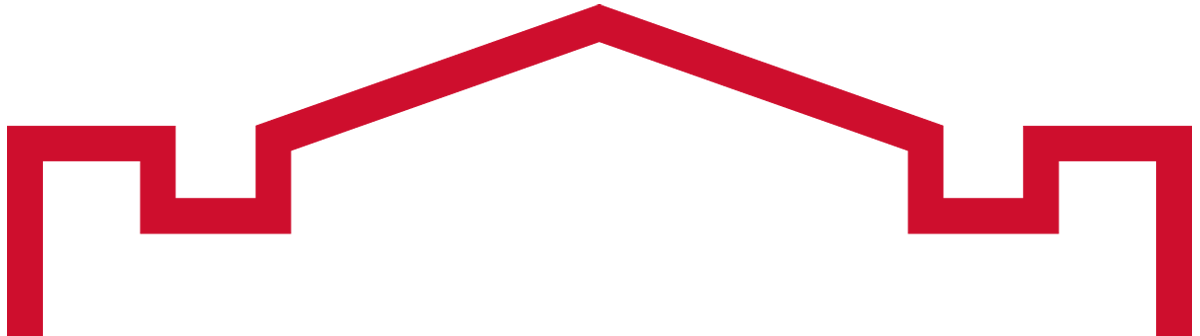 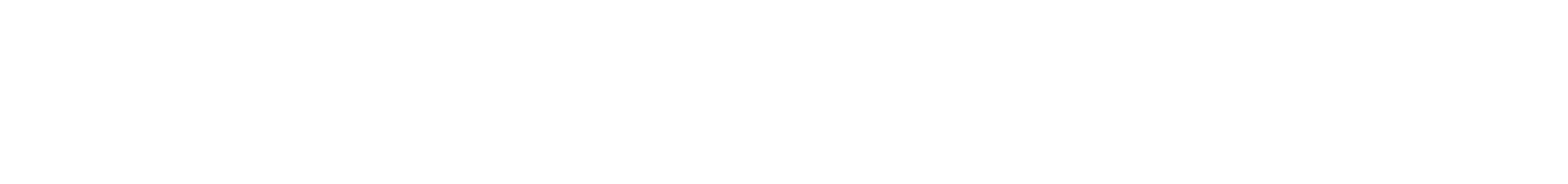 Background – MiSU YPA
Yearly Program Assessment (YPA)
Annual documentation of a program's assessment plan, results, and utilization of results
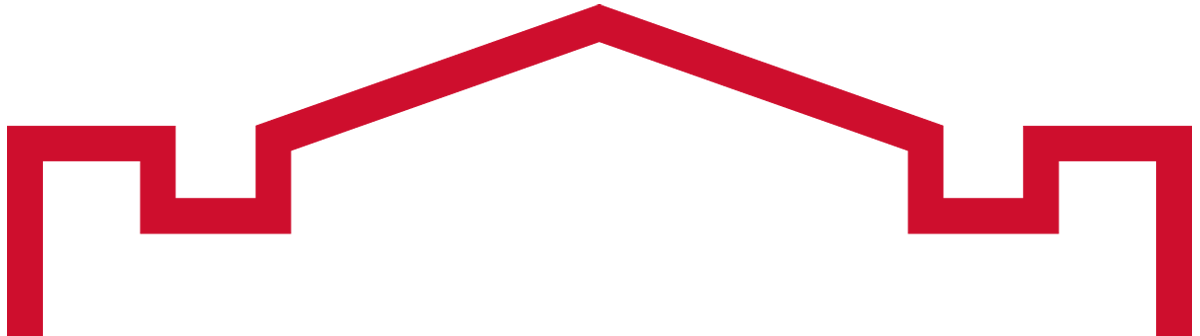 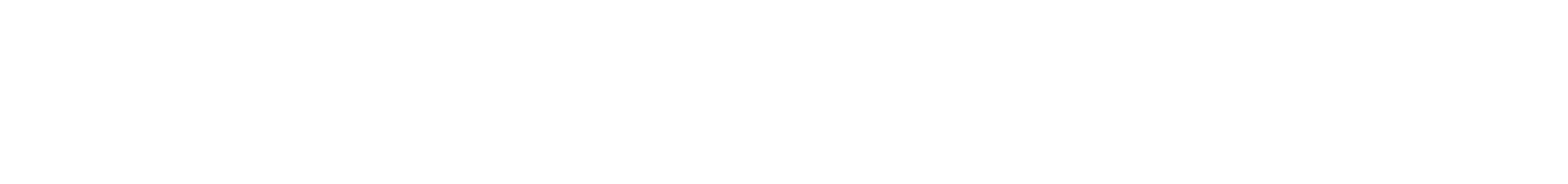 Background – Levels of Assessment
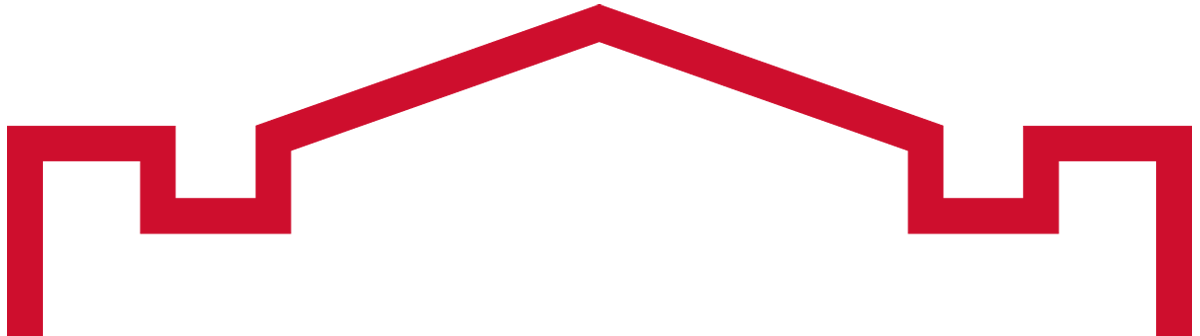 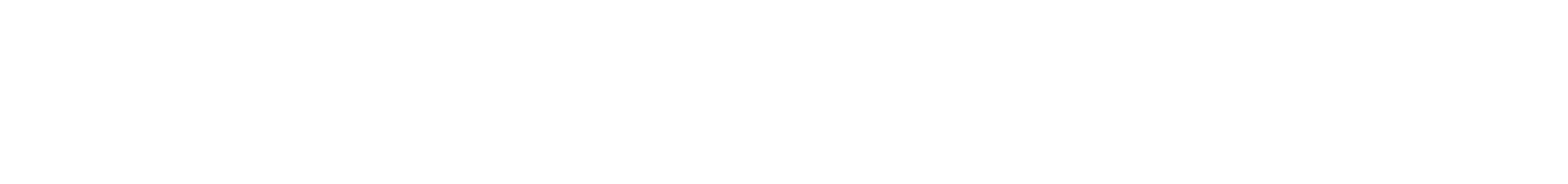 [Speaker Notes: MiSU defines assessment as “the systematic collection and analysis of information for improvement purposes” (Director of Assessment, 2019, p. 1). Assessment within an institution of higher education may be implemented at multiple levels of its hierarchical structure (Miller & Leskes, 2005; Peregrine Pathways, 2022), including at student-, course-, program-, department-, college-, and institution-levels (Figure 1). A single institution may include multiple colleges. A single college may include multiple departments (or divisions). A single department may include multiple programs. A single program may include multiple courses. A single course may include multiple students. There may be other levels of assessment at an institution that are not depicted in the diagram.]
Background – SPOL
Strategic Planning Online (SPOL)
Institutional Effectiveness Software
Planning, Budget, Assessment, Credentialing, Accreditation
No cost to MiSU through existing contract between NDUS and SPOL
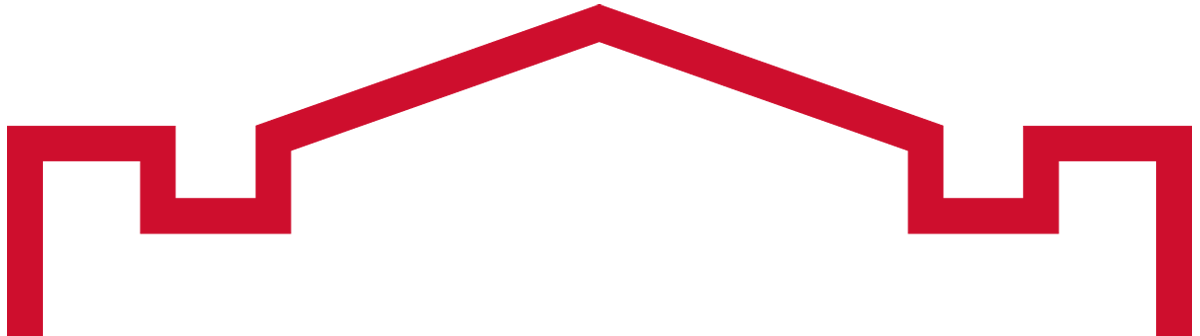 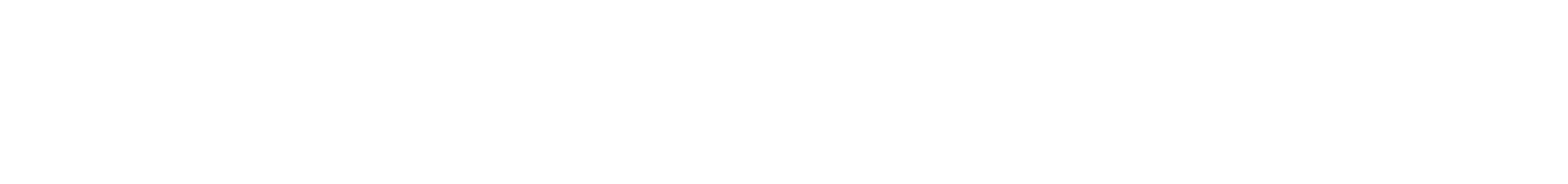 YPA Essential Elements
Mission statement
Student learning goals (SLGs)
Student learning outcomes (SLOs)
Operational goals (OGs)
Operational outcomes (OOs)
Measures
Criteria
Findings
Explanation of Results
Intended Results, Actual Results, Use of Results
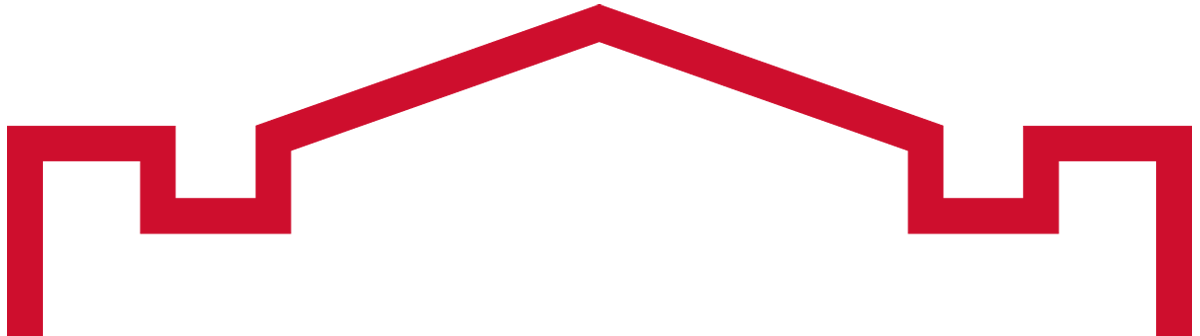 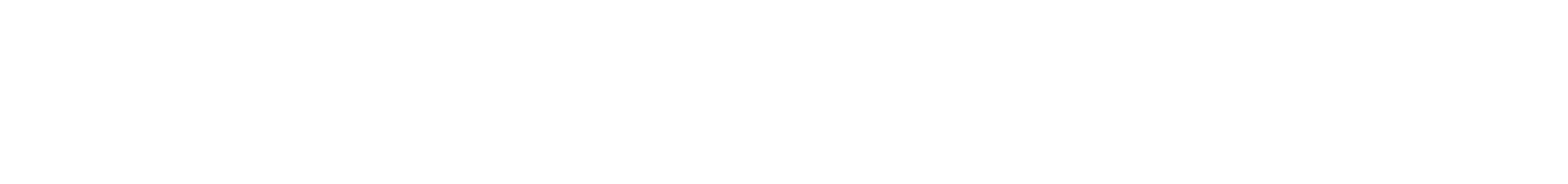 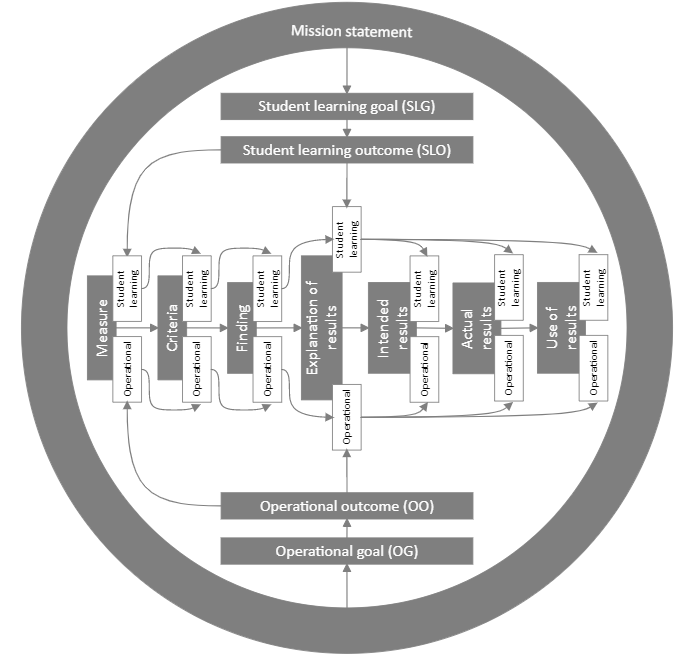 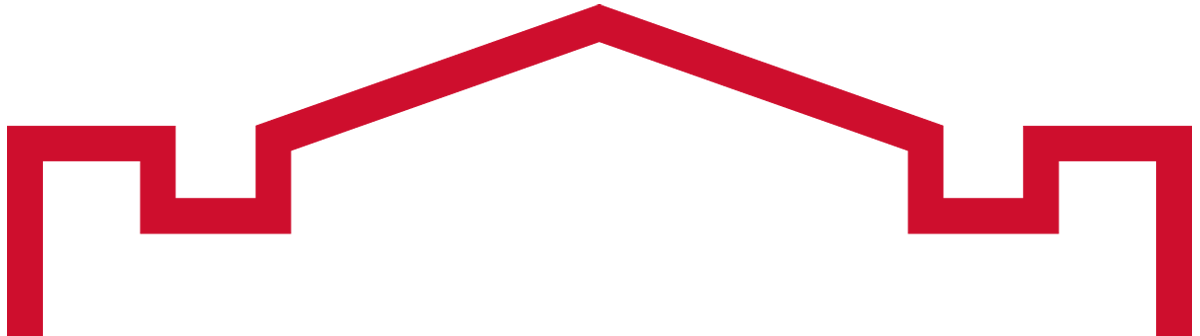 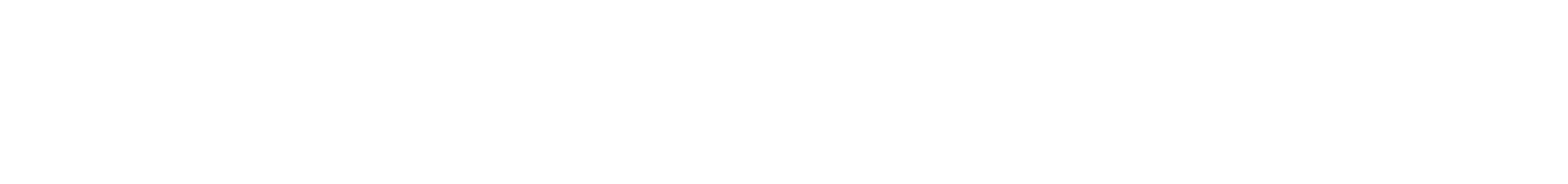 [Speaker Notes: This is a diagram of the YPA essential elements]
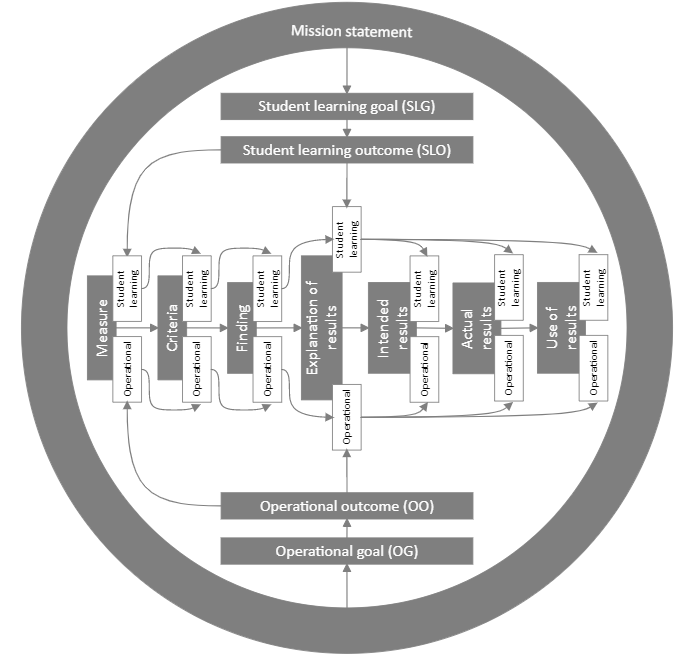 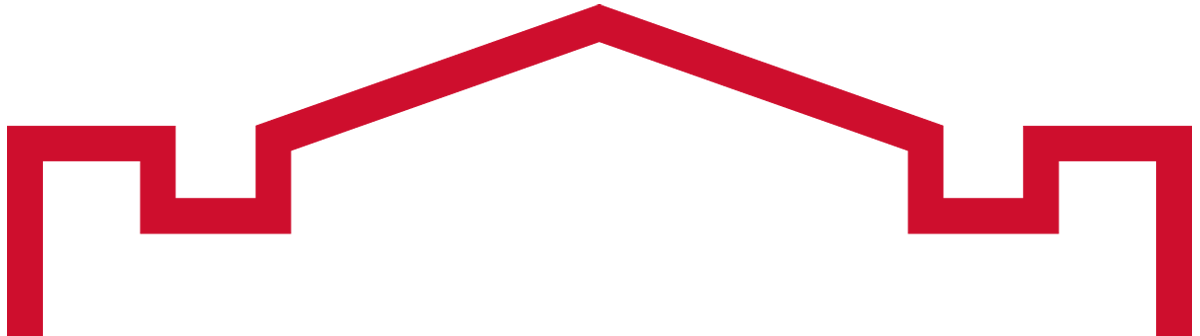 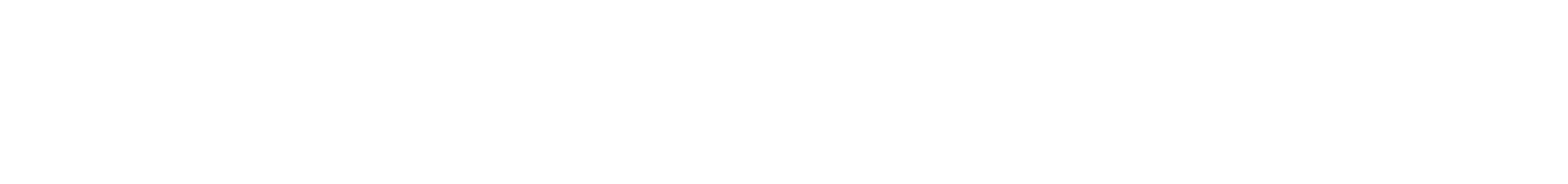 [Speaker Notes: The arrows in this diagram point to the YPA essential elements that are addressed in this presentation.]
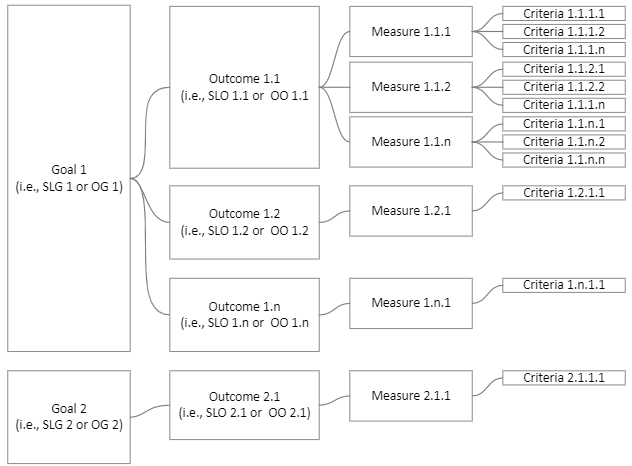 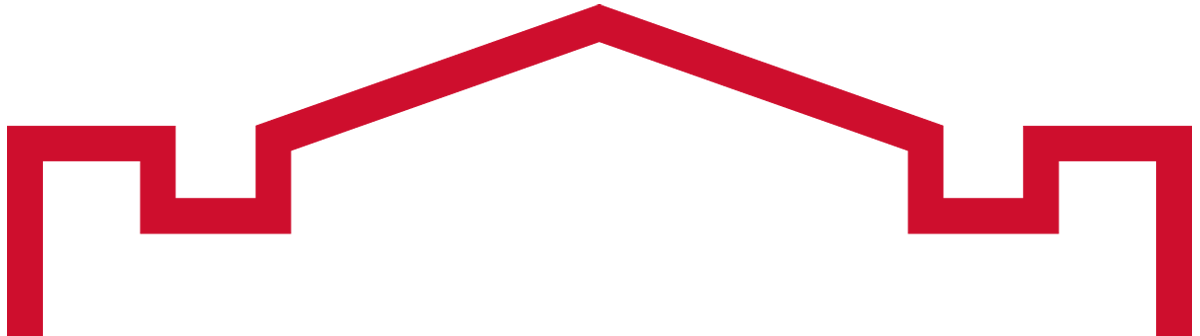 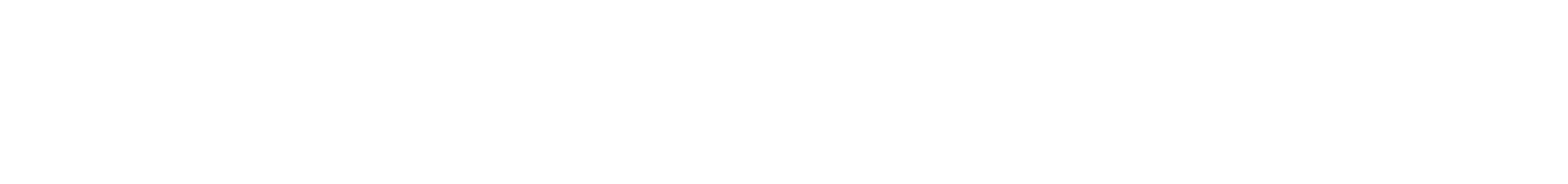 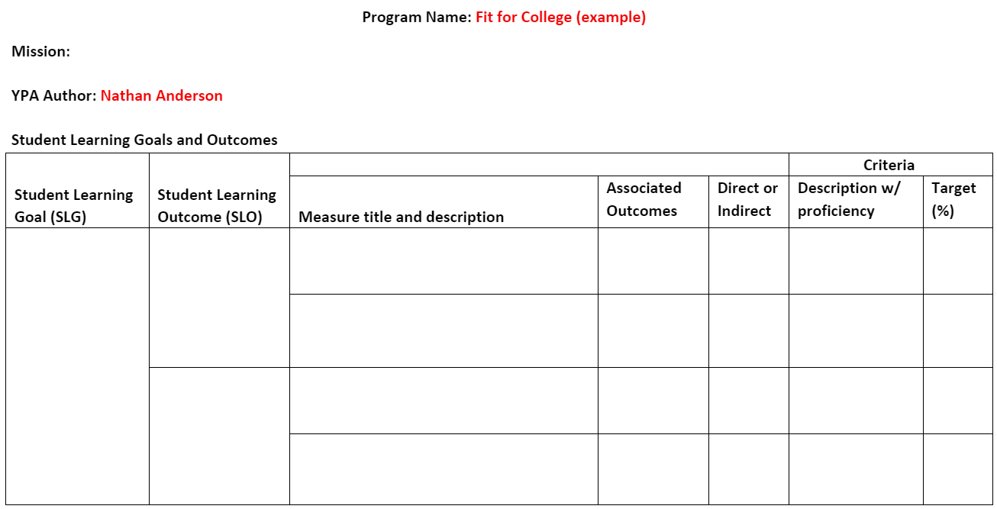 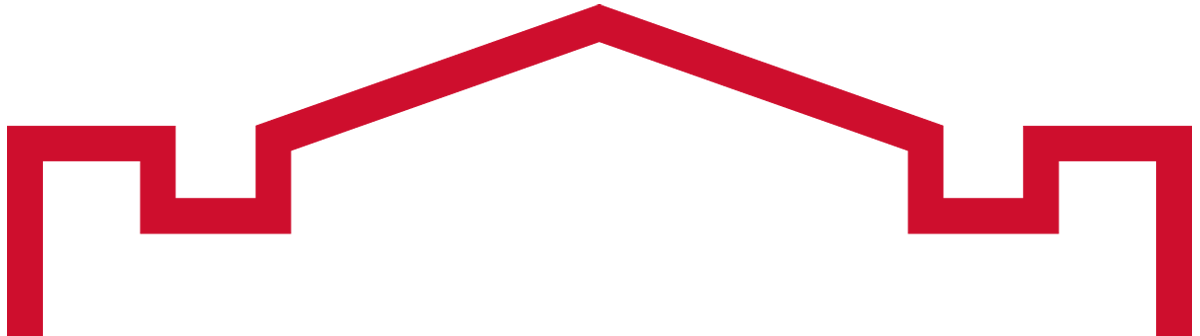 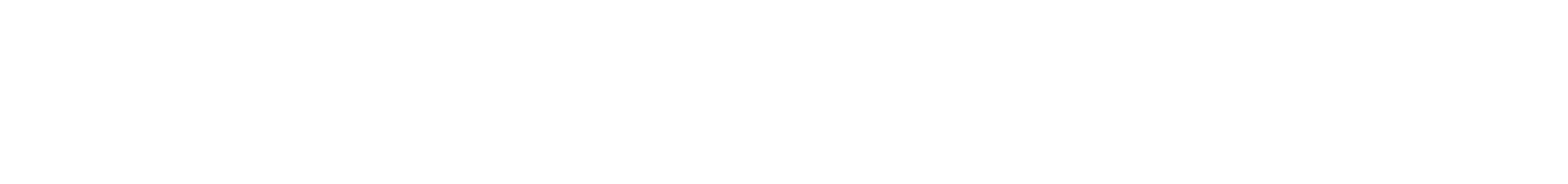 [Speaker Notes: This template will be used throught these slides to compile YPA plan details for the Fit for College hypothetical co-curricular program.]
Log in to SPOL
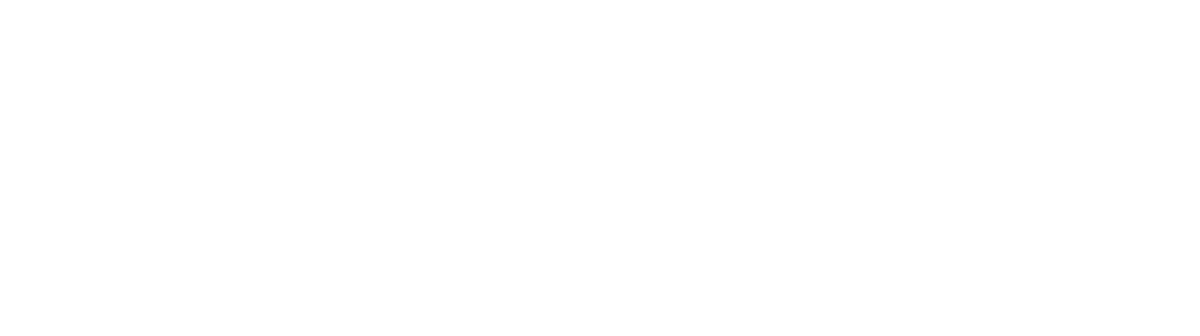 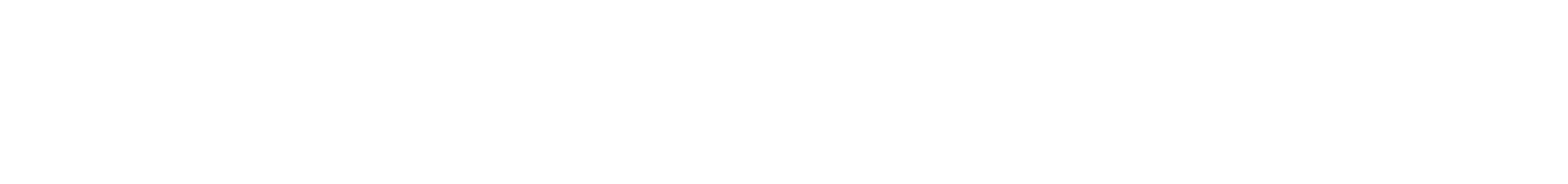 Co-Curricular Assessment Page
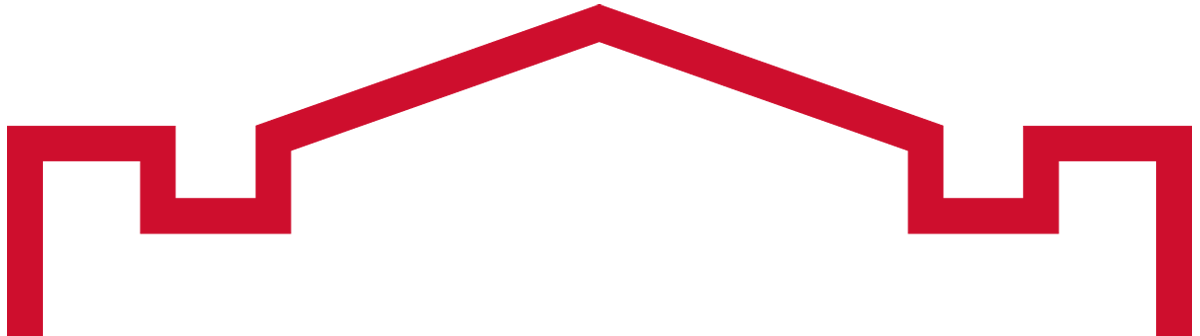 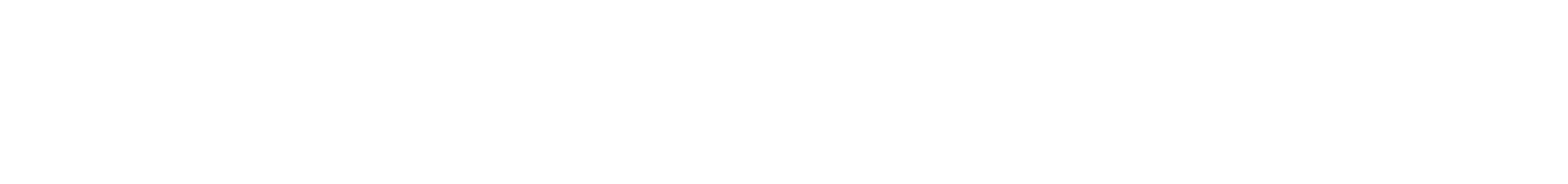 Go to the Co-Curricular Assessment page. Scroll down.
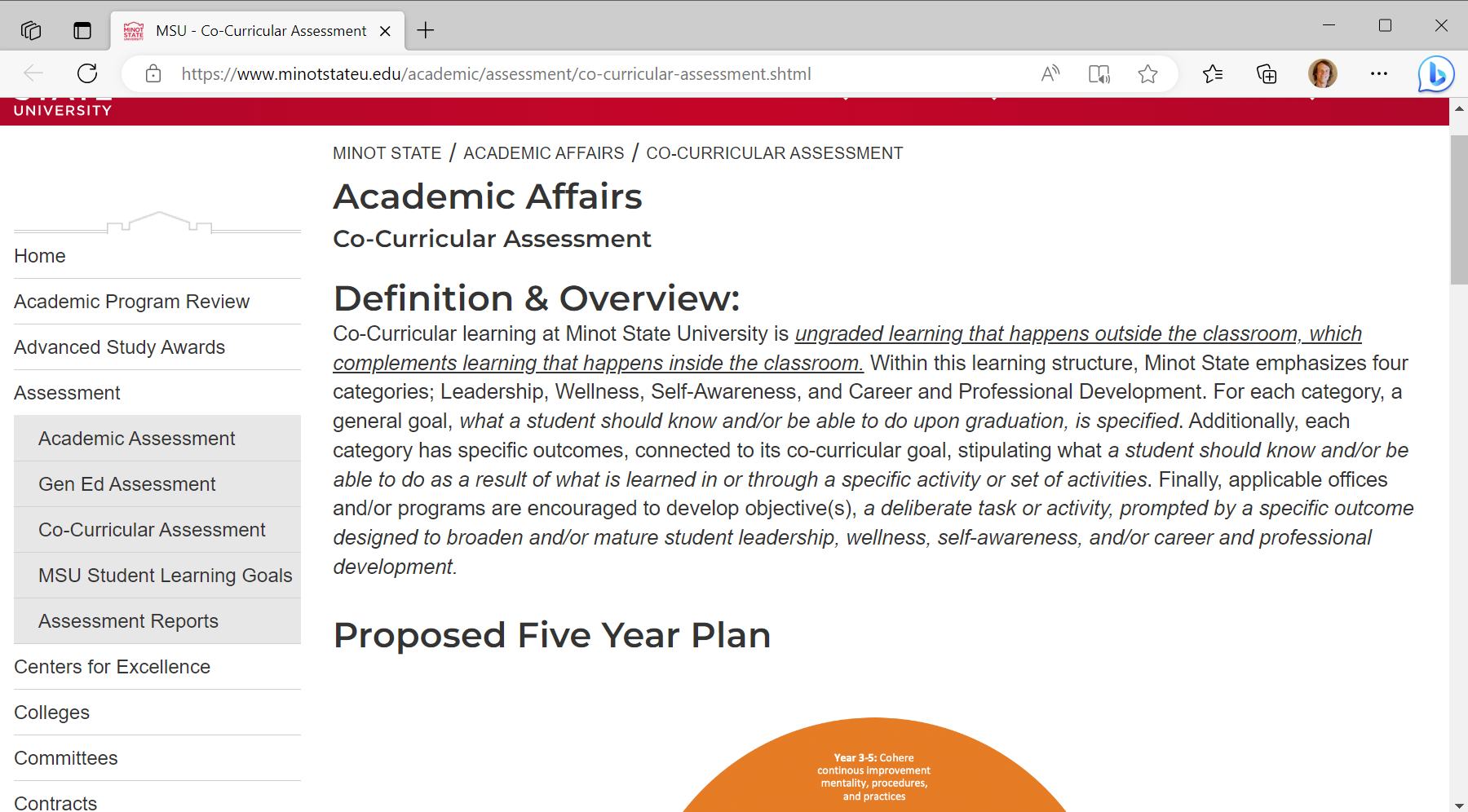 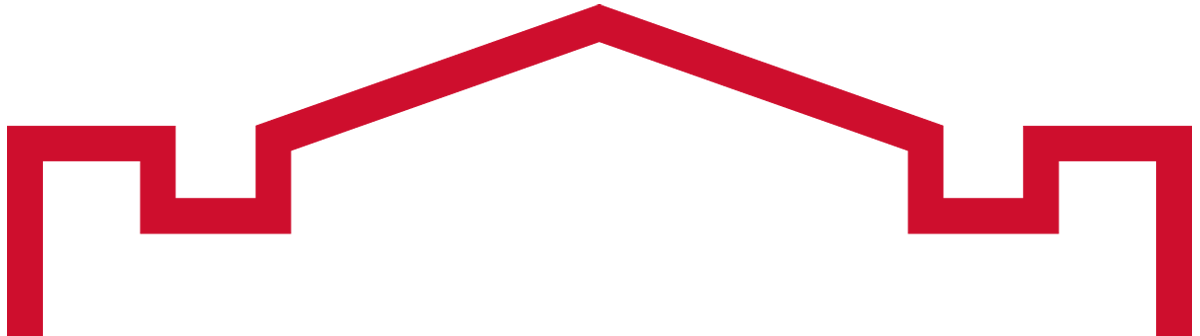 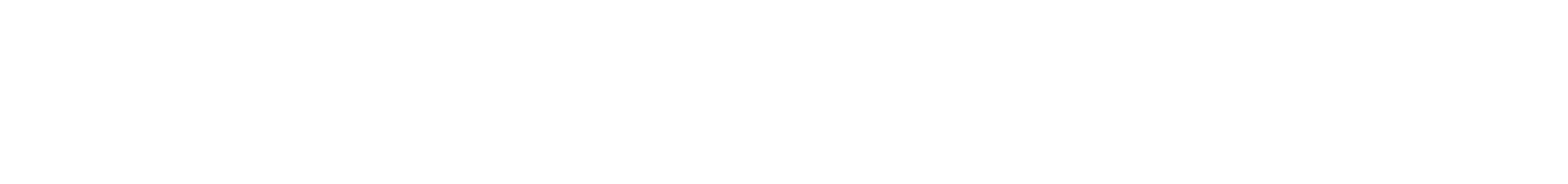 Click Strategic Planning Online (SPOL) in the Co-Curricular Assessment Resources section
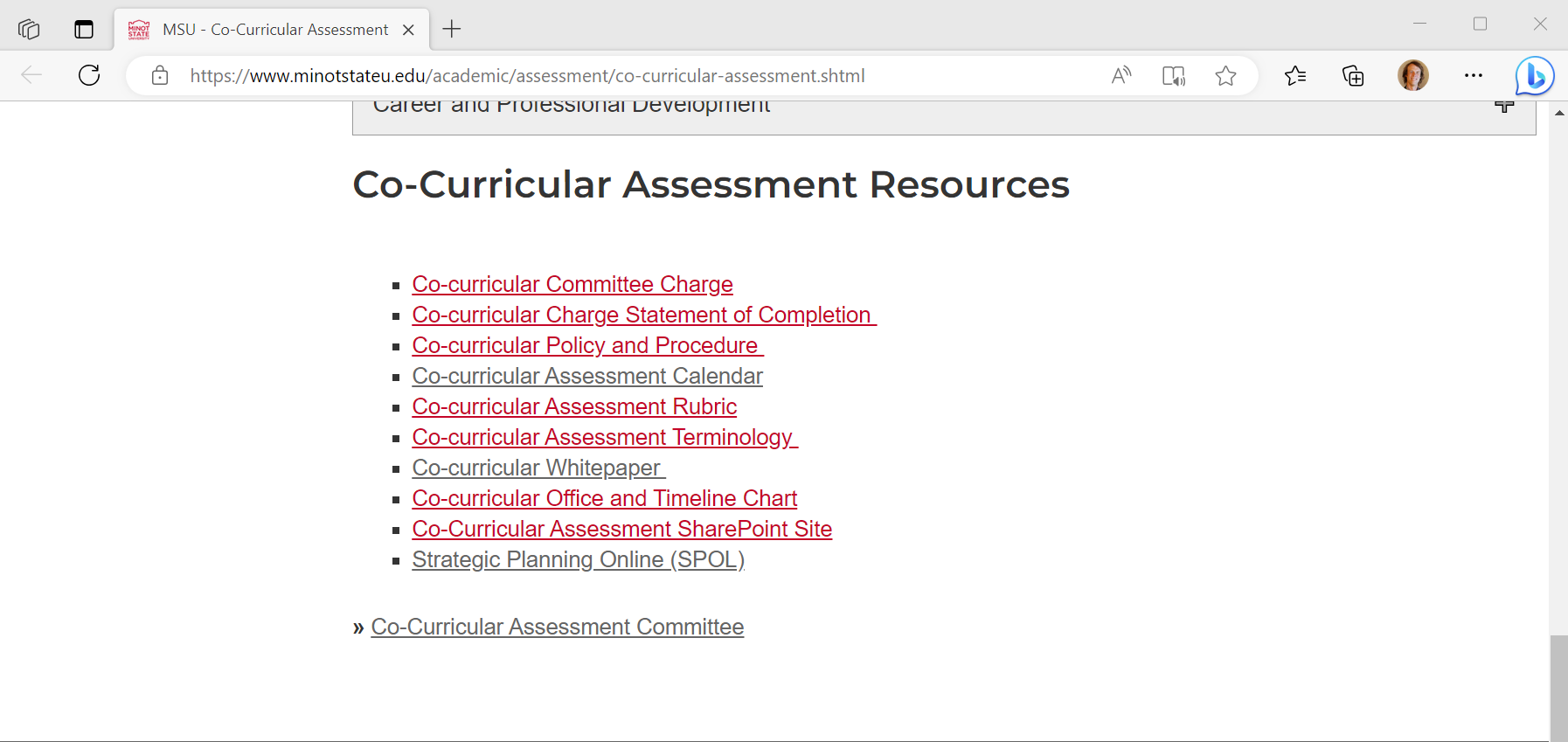 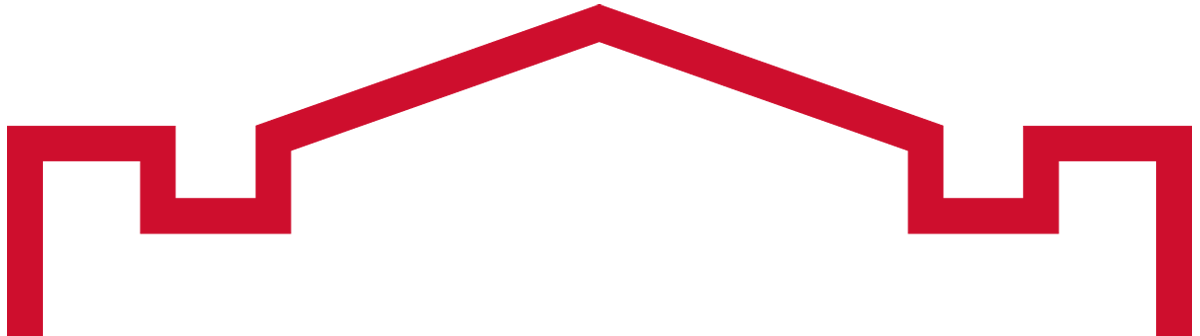 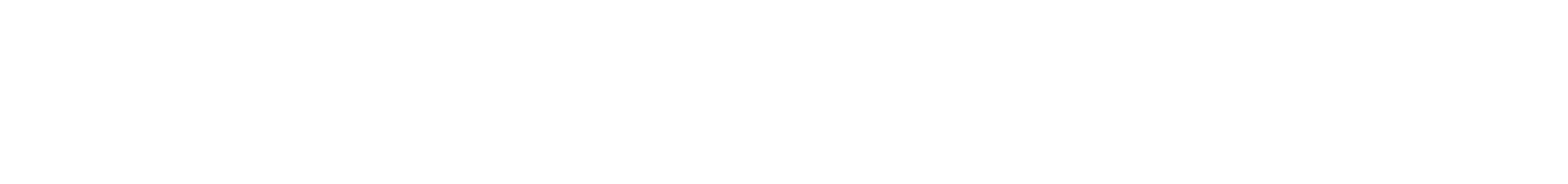 Academic Assessment Page
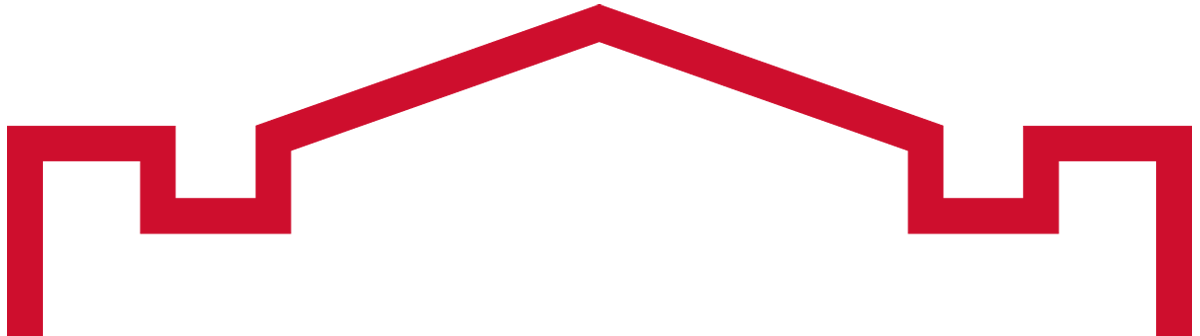 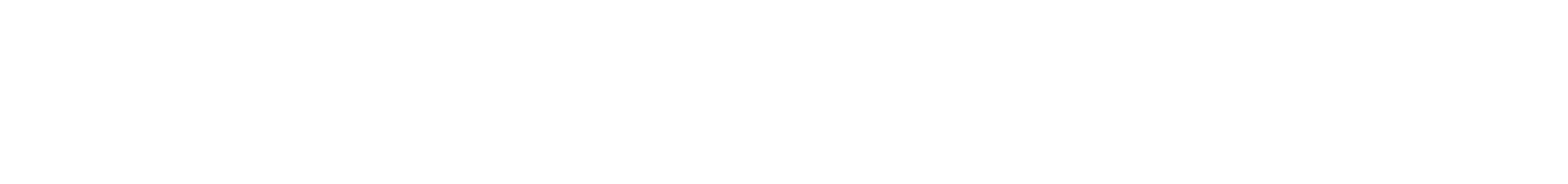 Go to the Academic Assessment page. Scroll down.
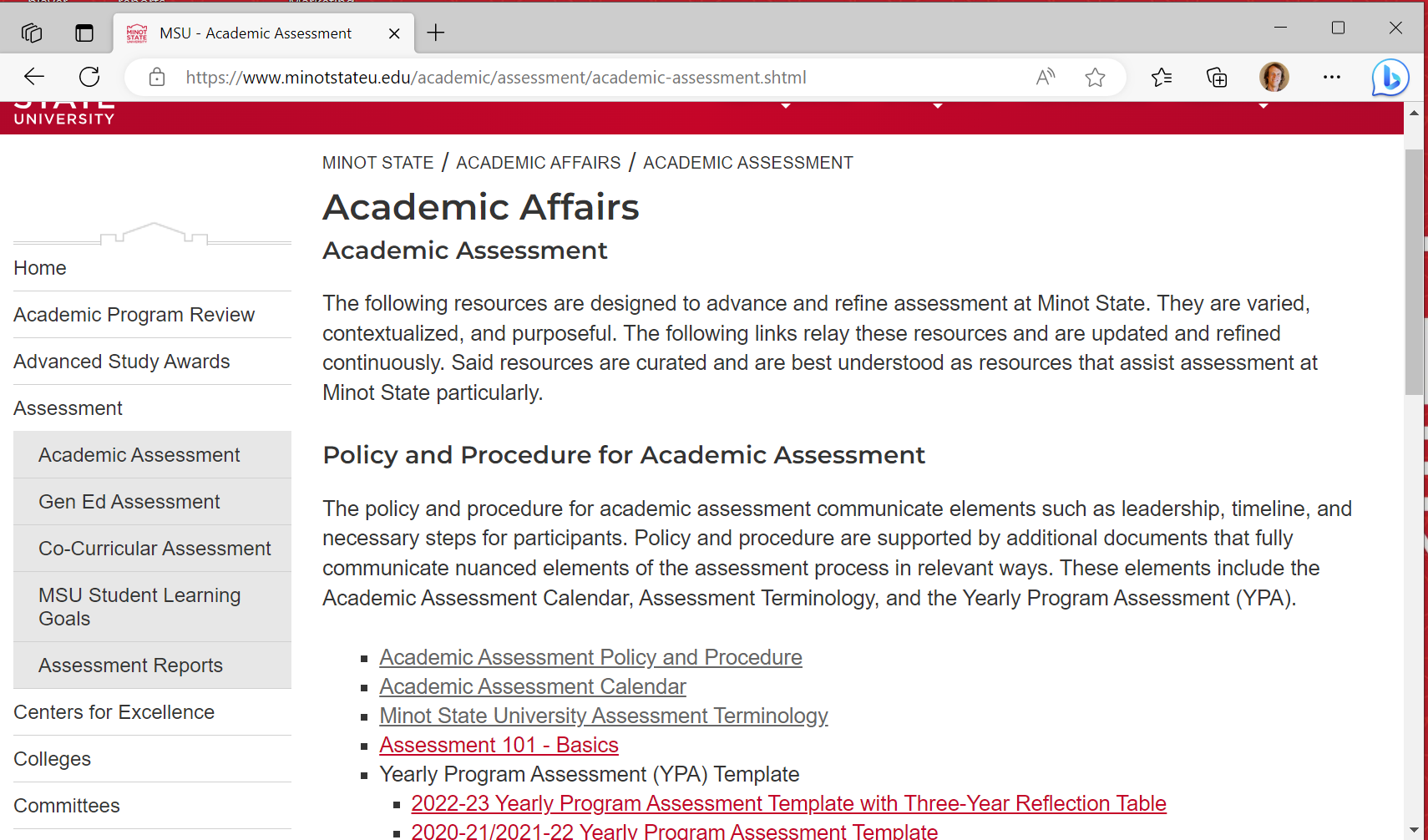 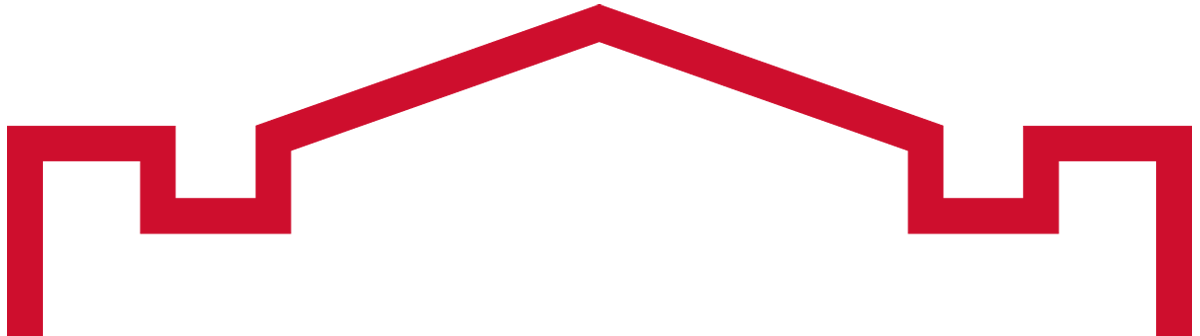 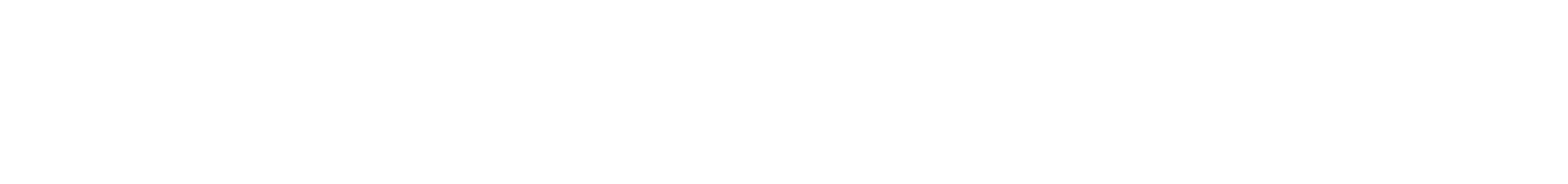 Click Strategic Planning Online (SPOL)
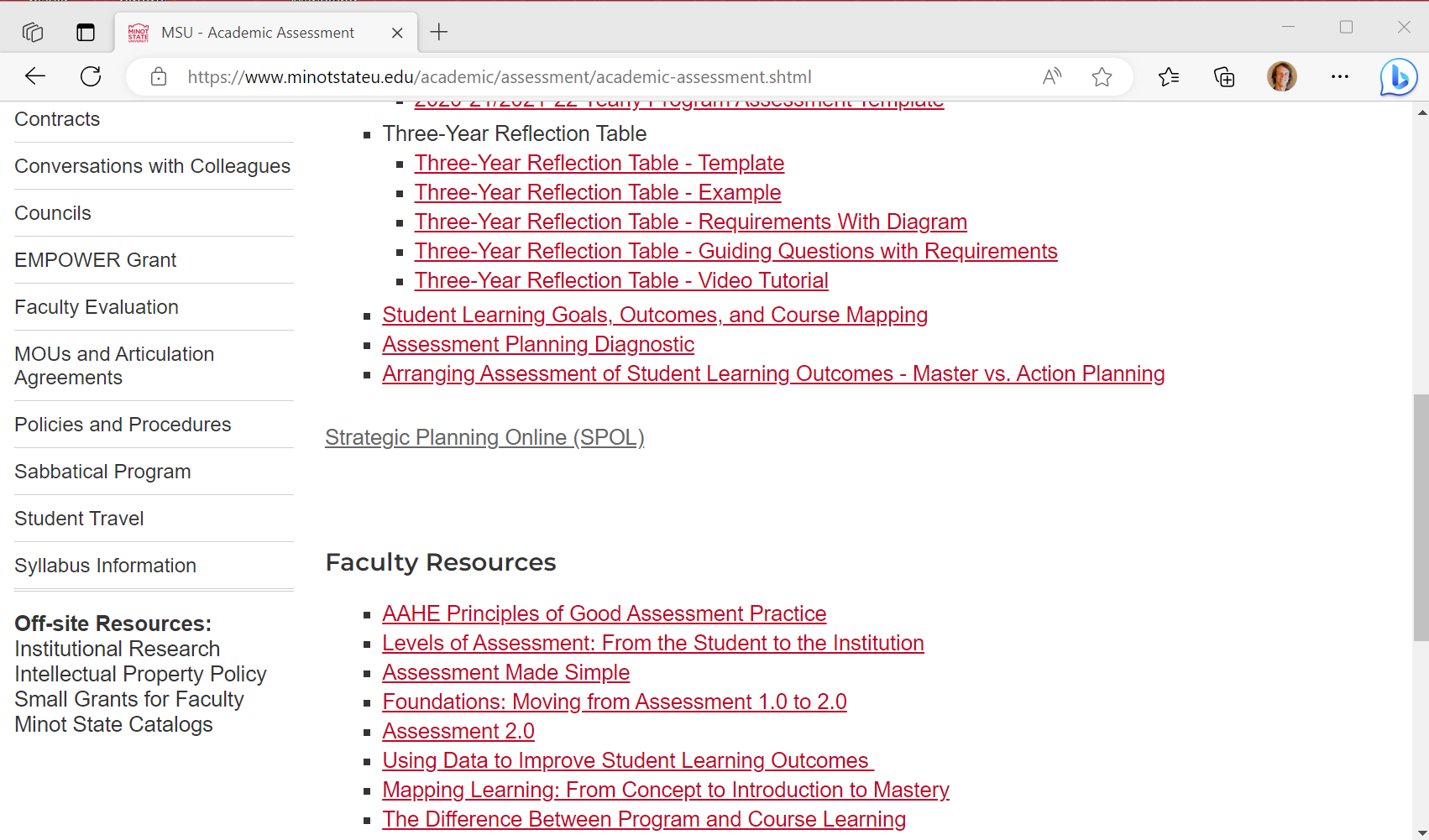 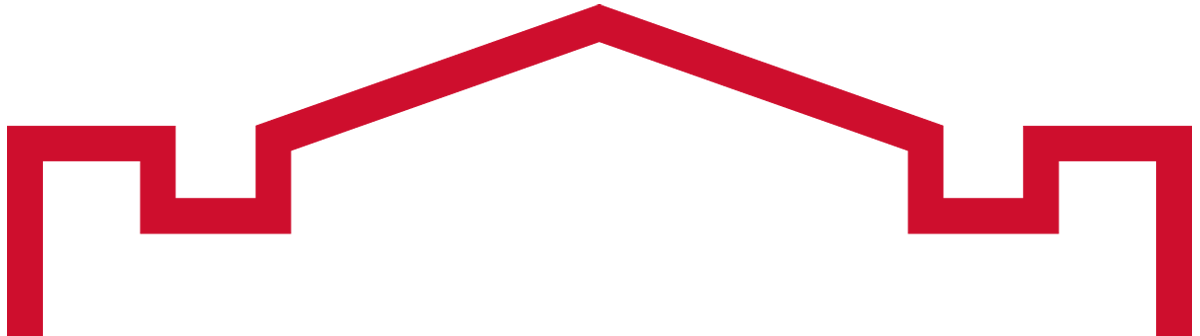 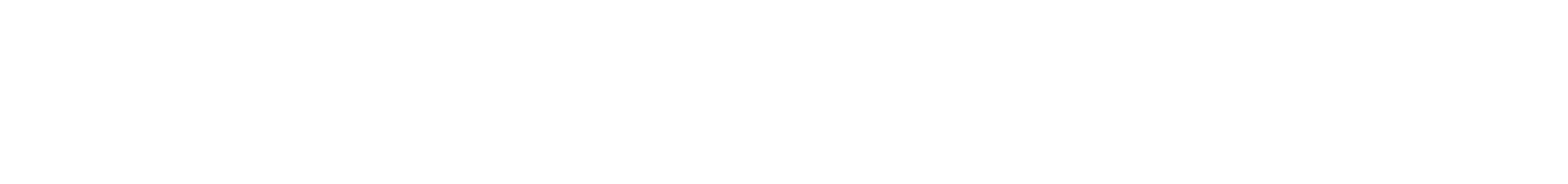 Log In with your NDUS User ID and Password
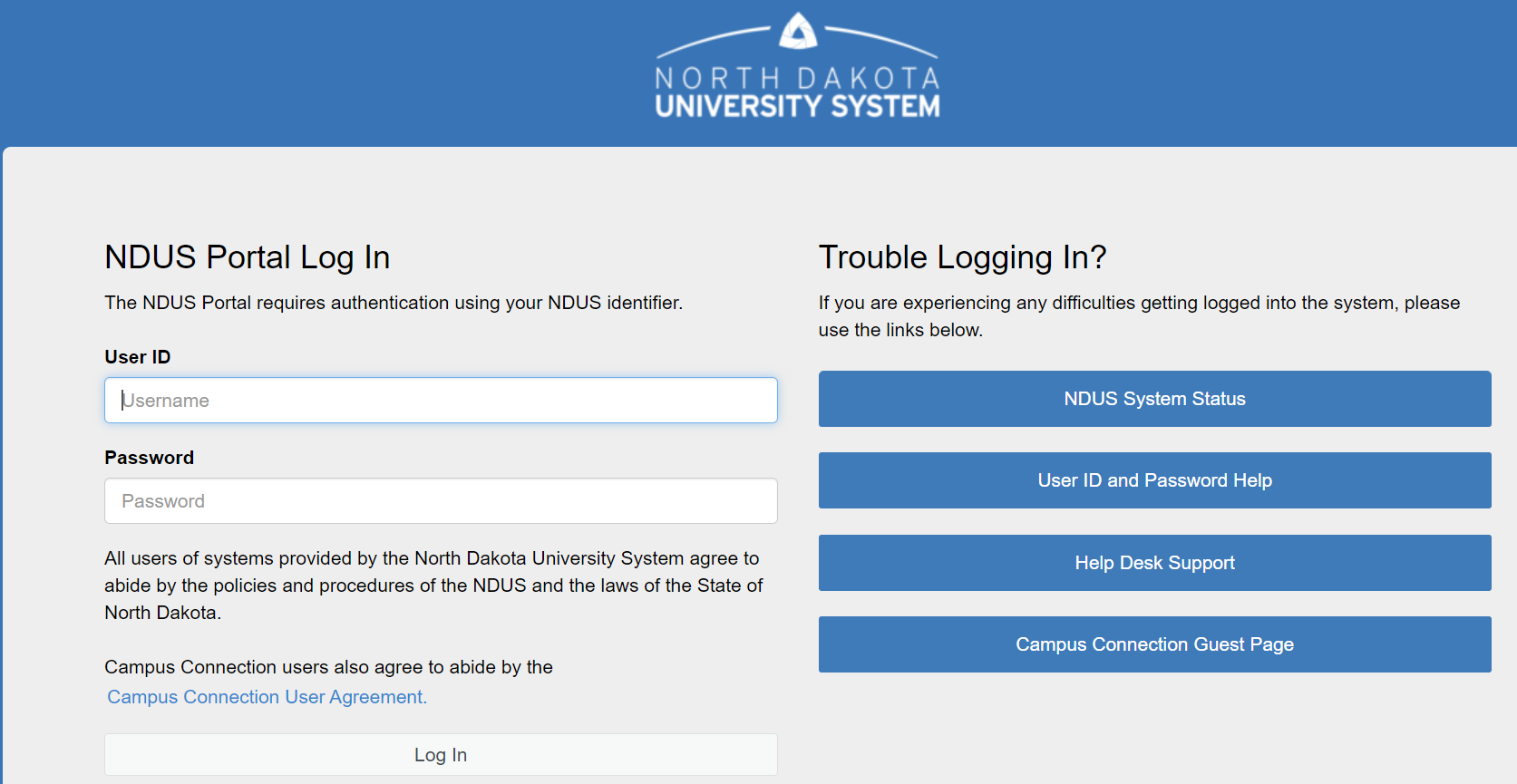 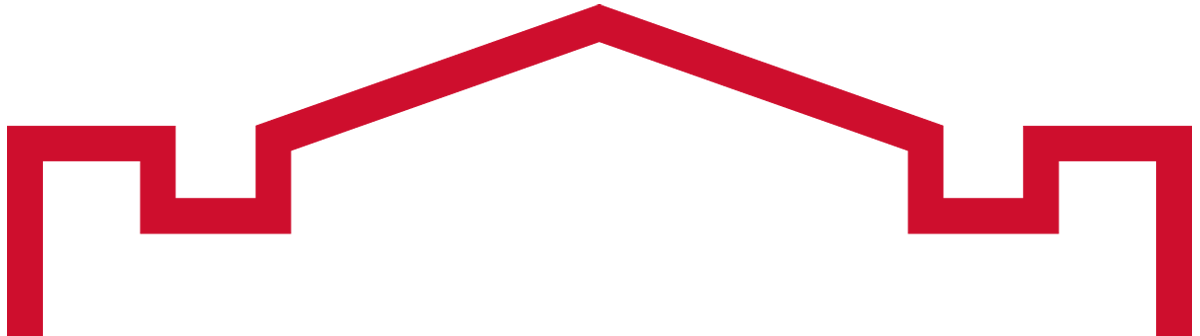 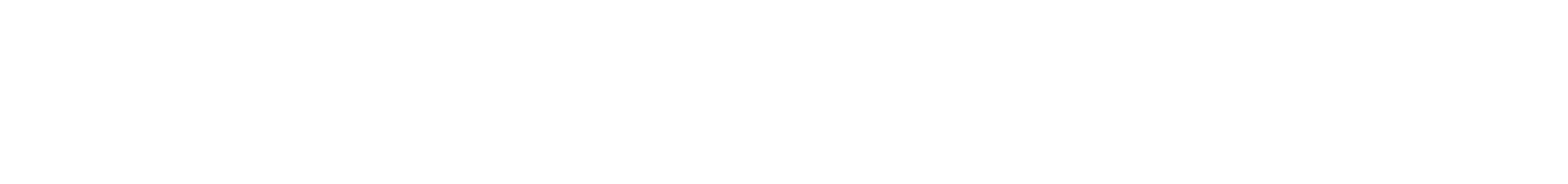 Write a Mission Statement
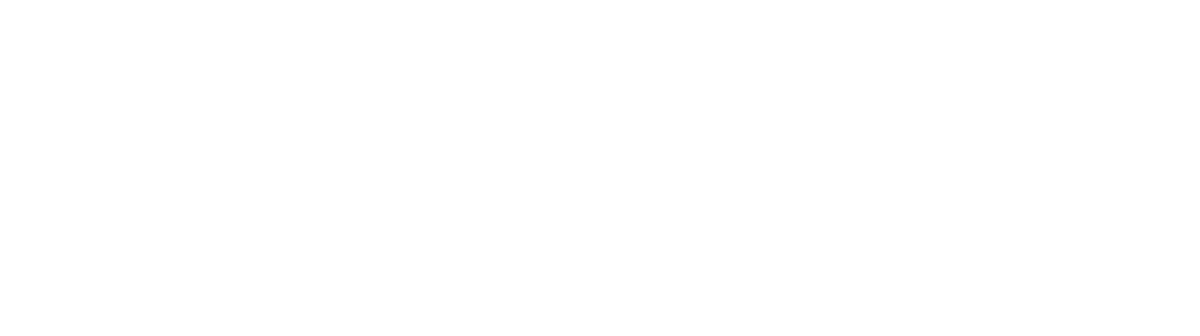 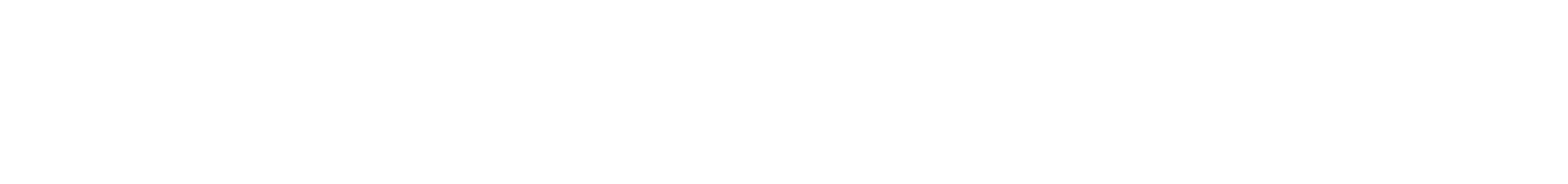 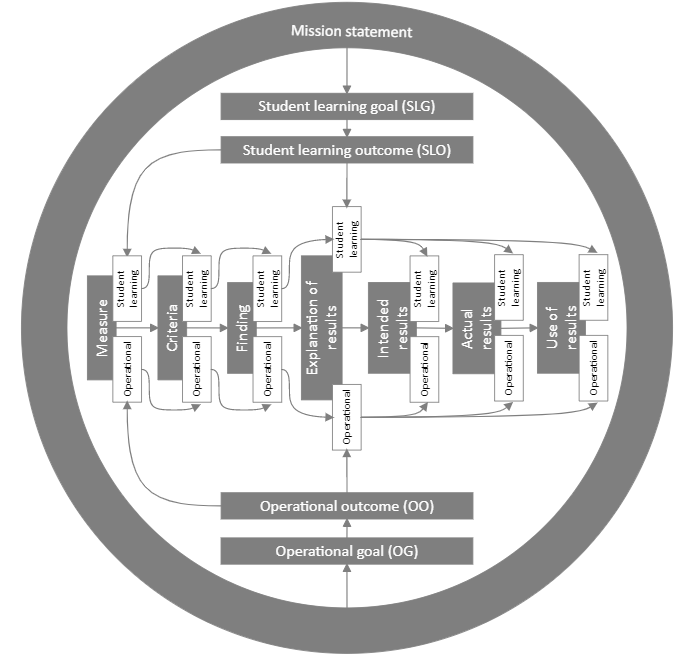 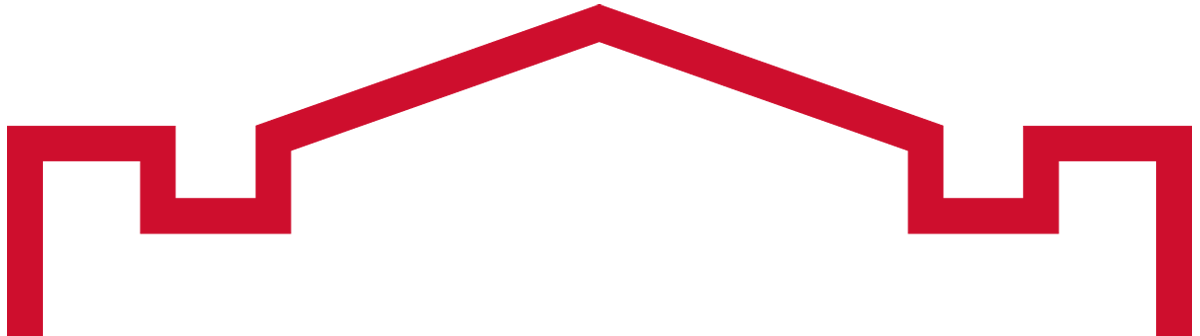 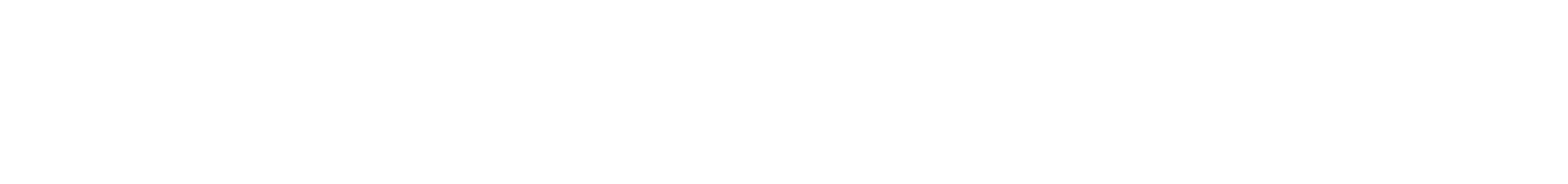 Definition
Mission Statement
Describes a program's primary purpose, functions, and stakeholders served
Distinctly represents the program and is related to the institution
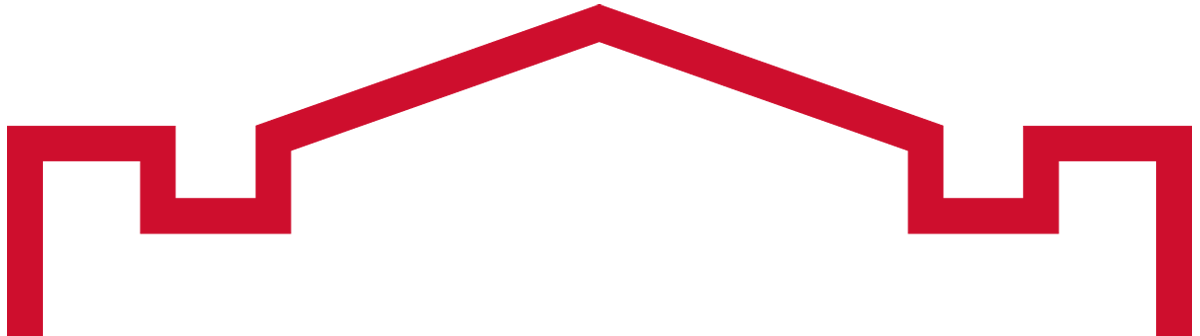 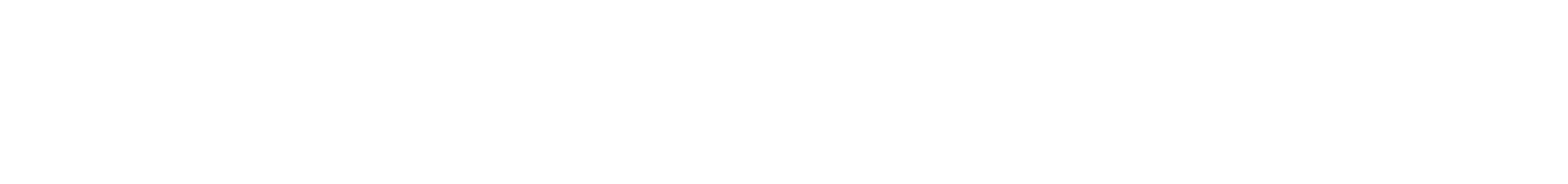 [Speaker Notes: A mission statement is a statement describing a program’s primary purpose, functions, and stakeholders served. The mission should distinctly represent the program and be related to the mission of the institution.]
Key components
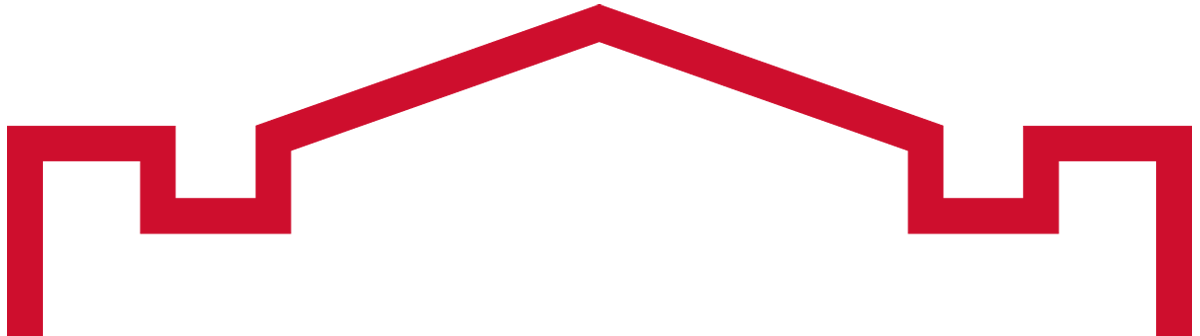 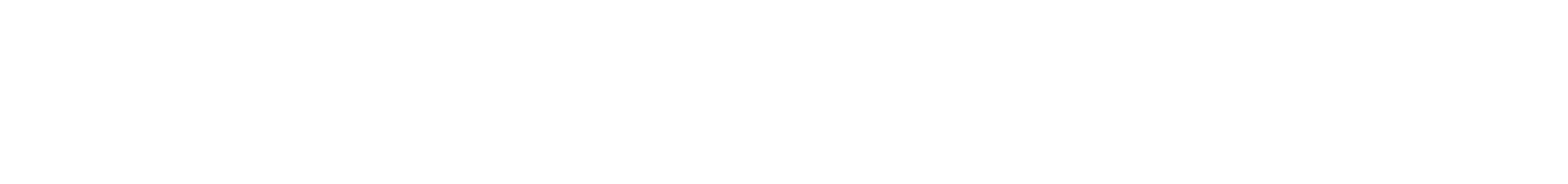 [Speaker Notes: Key components of a mission statement include the name of the program, purpose of the program, primary activities or functions of the program, and stakeholders served by the program.]
Template
The mission of the [NAME OF THE PROGRAM] program 

is to [PURPOSE OF THE PROGRAM] 

by providing [PRIMARY FUNCTIONS OR ACTIVITIES OF THE PROGRAM] 

to [STAKEHOLDERS SERVED BY THE PROGRAM]
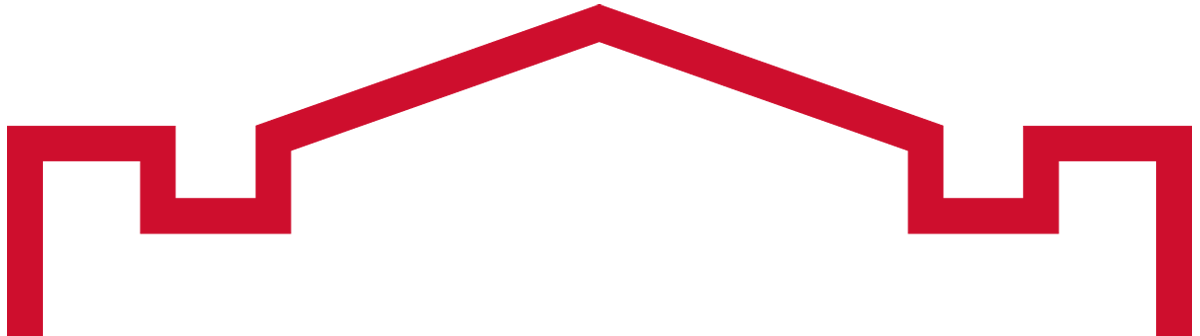 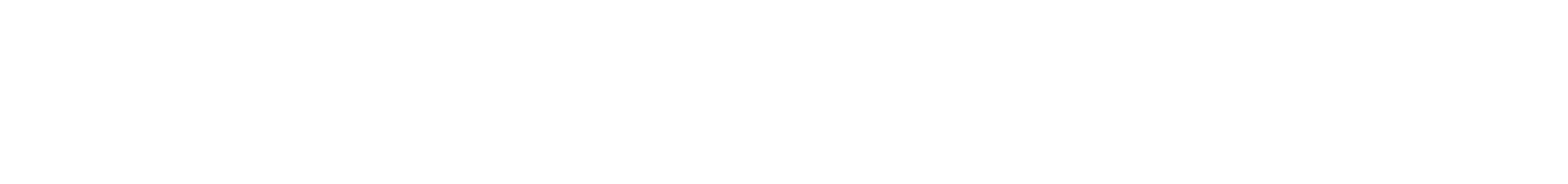 [Speaker Notes: Responses to the key components may be synthesized to formulate a mission statement using the following mission statement template. The mission of the (Name of the Program) program is to (purpose of the program) by providing (primary functions or activities of the program) to (stakeholders served by the program).]
Key Components - Example
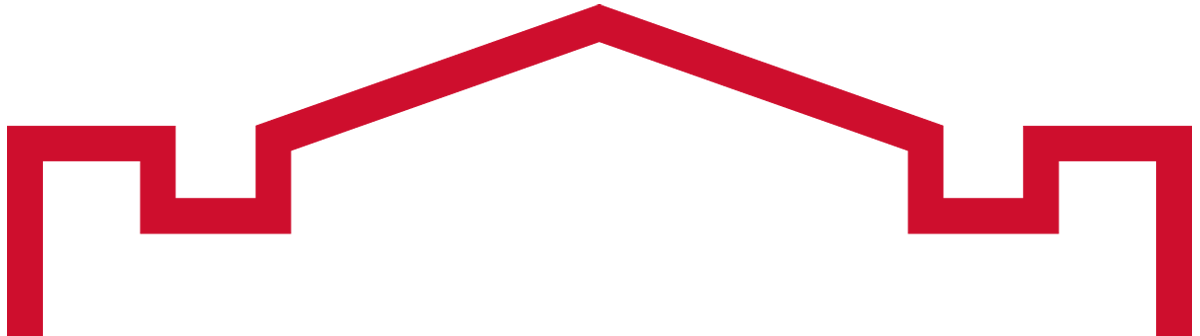 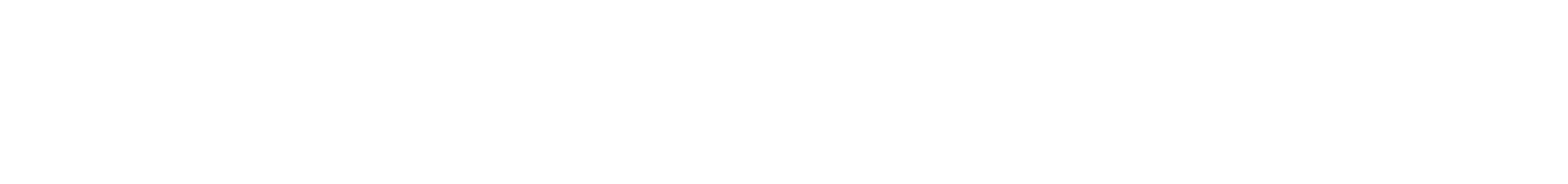 [Speaker Notes: This table depicts an example of how a hypothetical co-curricular program, Fit for College, addresses the key components of a mission statement.]
Mission Statement Example
The mission of the Fit for College program is to prepare university students to improve or sustain their fitness for higher education by providing CP2R training and tools for facilitating reflection, assessment, goal setting, and action planning through lenses of capacity, passion, relevance, and presence to all incoming freshmen.
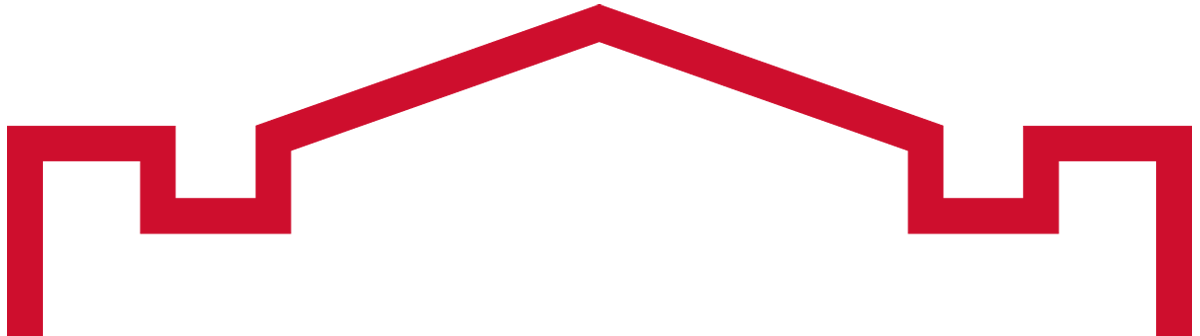 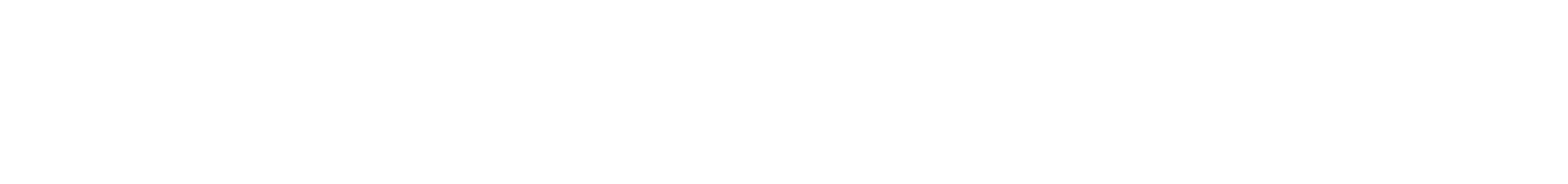 [Speaker Notes: Here is a sample mission statement for the hypothetical Fit for College program based on the mission statement template. The mission of the Fit for College program is to prepare university students to improve or sustain their fitness for higher education by providing CP2R training and tools for facilitating reflection, assessment, goal setting, and action planning through lenses of capacity, passion, relevance, and presence to all incoming freshmen.]
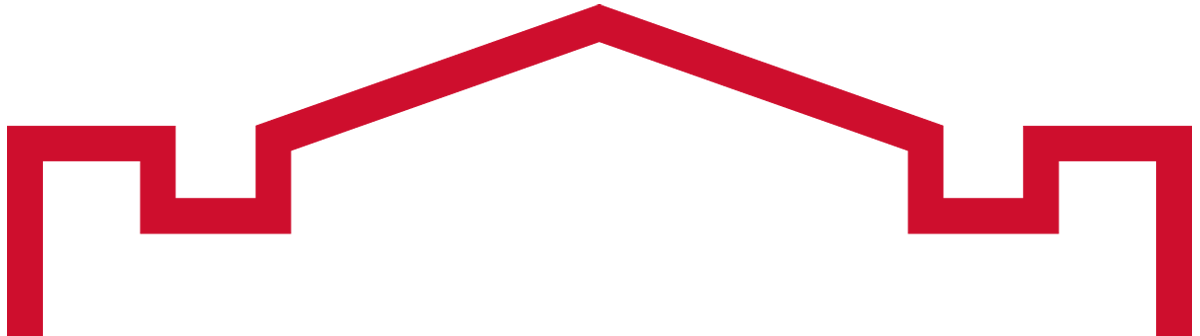 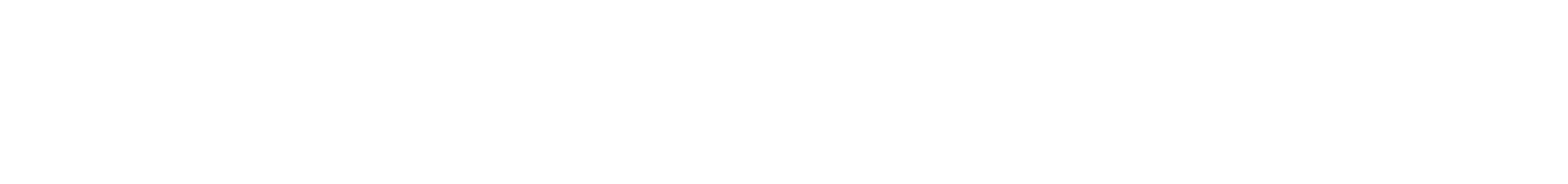 [Speaker Notes: Here is the sample mission statement in the YPA plan template.]
Write a Student Learning Goal (SLG)
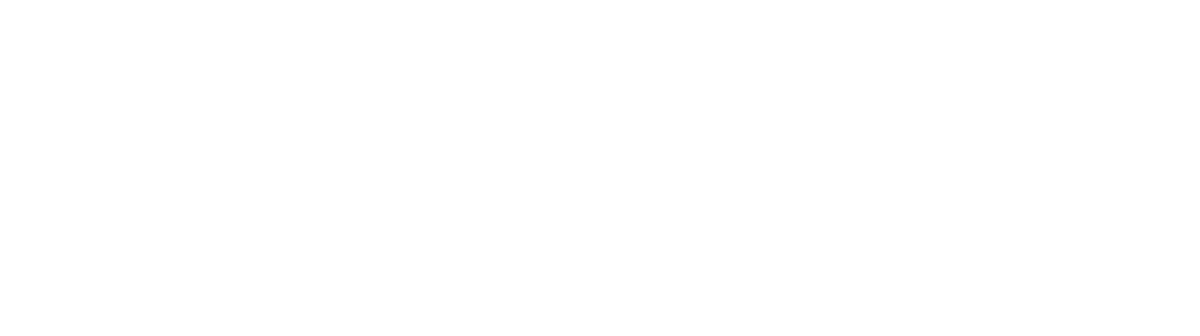 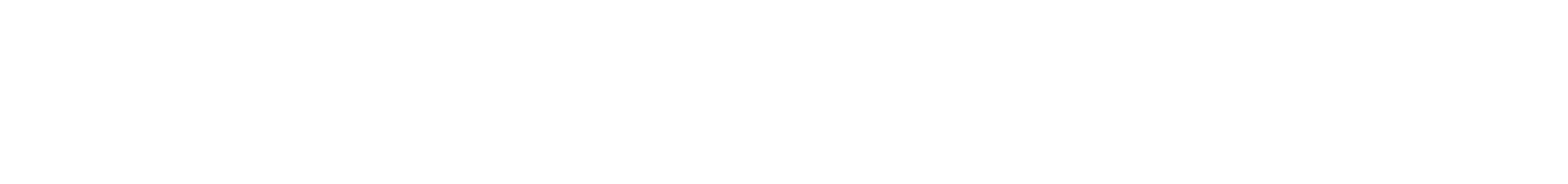 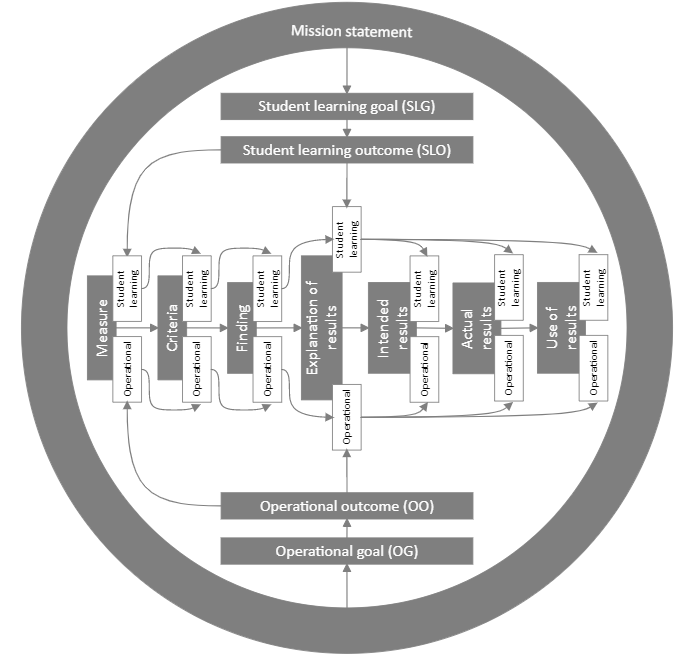 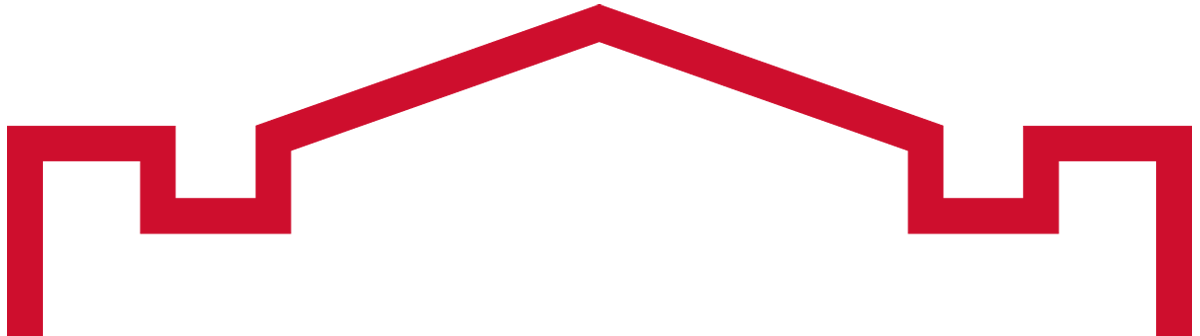 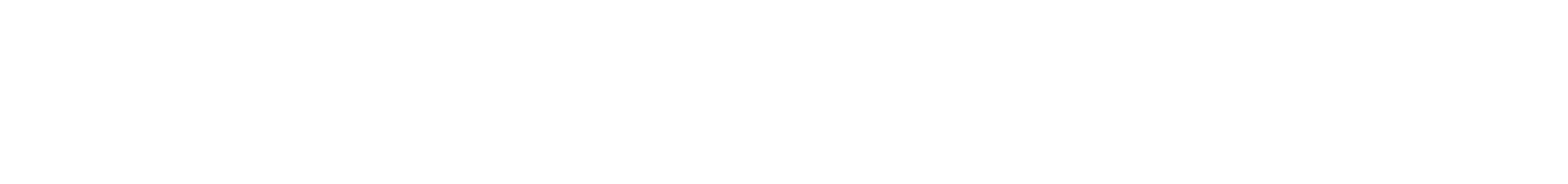 Definition
Student Learning Goal (SLG)
General statement of learning that students are expected to achieve through participation in a program.
Bridge between mission and Student Learning Outcomes (SLOs)
Recommend 3-5 SLGs per program
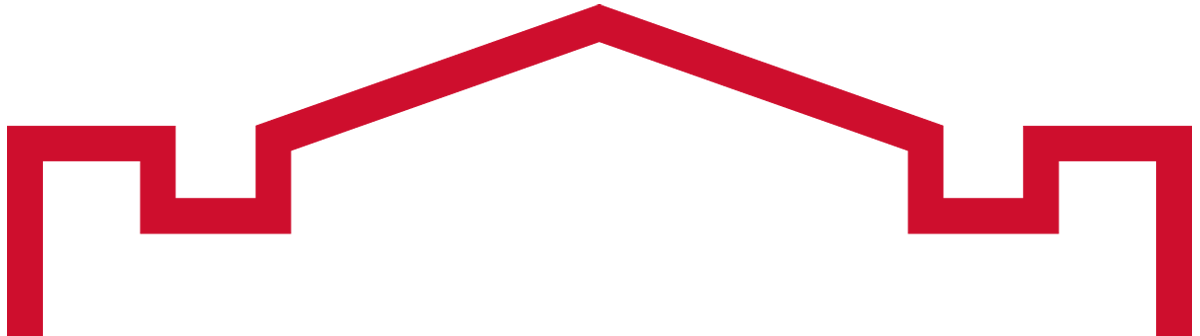 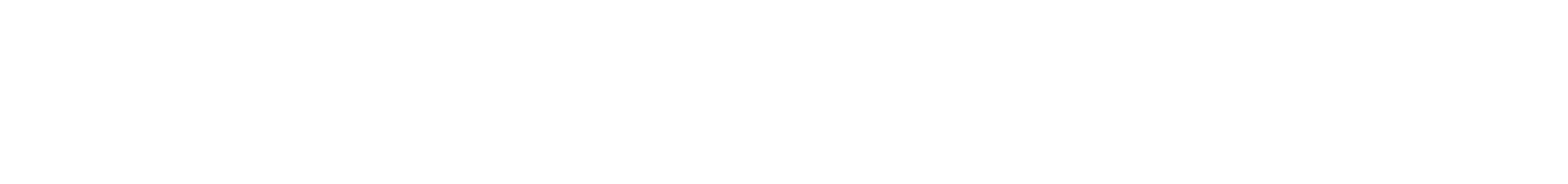 [Speaker Notes: Student Learning Goals (SLGs) are general statements of learning that students are expected to achieve through participation in a program. They should be reflected in the curriculum and serve as a bridge between the program’s broad mission statement and its more detailed SLOs. Each SLG should subsume at least one SLO. Since the mission of the program should support the mission of the institution, the program-level SLGs should naturally also support the institution’s mission. To keep assessment manageable, each program is advised to have around three to five SLGs (e.g., Appalachian State University, n.d.; COBA, 2019; Los Positas Community College, 2016; Peregrine Pathways, 2022). There are no strict rules on the number of SLGs that a program should assess, however, and a program may determine that more or fewer goals would be appropriate to assess annually and report on their YPA.]
Key components
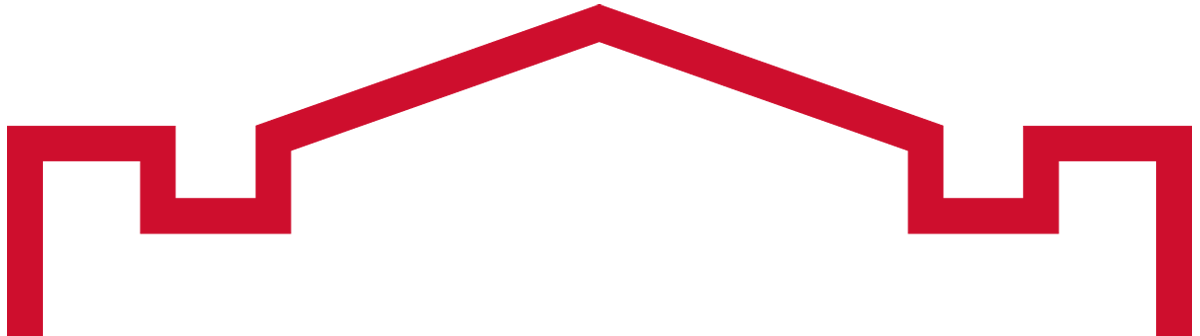 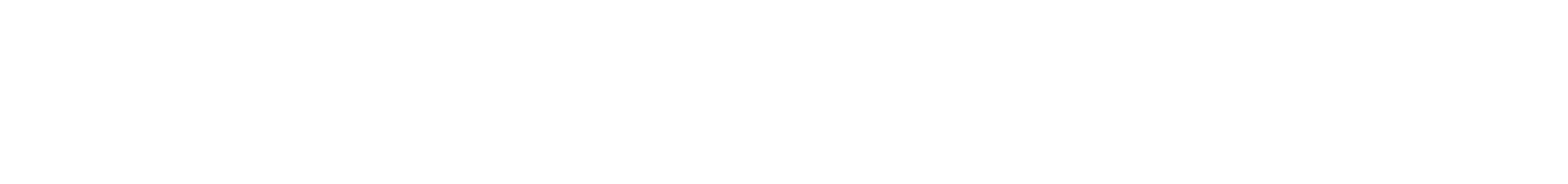 [Speaker Notes: Key components of an SLG include an SLG number, learner description, observable action verb, and statement of learning to be demonstrated]
Bloom's Taxonomy Action Verbs
One observable action verb per SLG
Examples
Identify, select, define, describe, explain, summarize, review, compute, demonstrate, apply, write, analyze, solve, create, design, compose, synthesize, tell, recommend, defend, judge
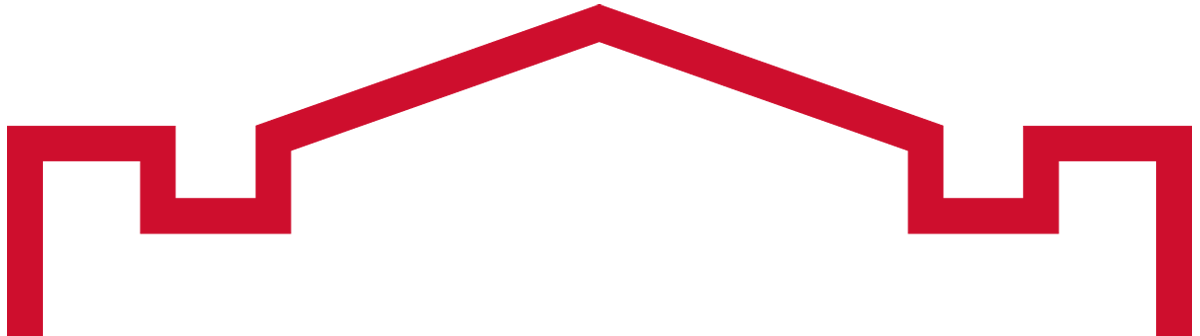 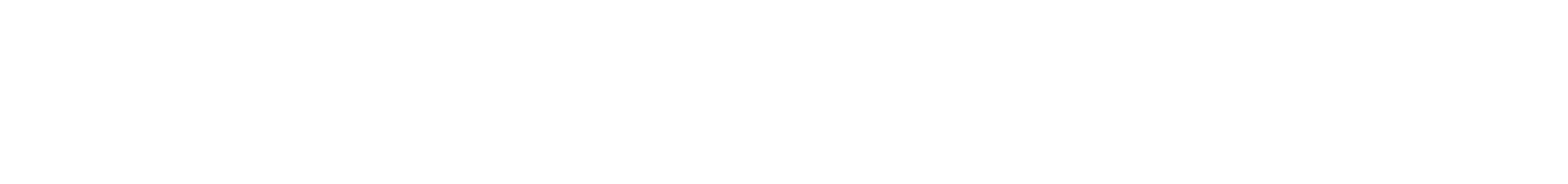 [Speaker Notes: Each SLG should include only one observable action verb. Programs are encouraged to choose action verbs for their SLGs based on Bloom’s Taxonomy of Educational Objectives (Anderson & Krathwohl, 2001; Bloom, 1956). A few of the many action verbs that programs may choose from when they write SLGs include identify, select, define, describe, explain, summarize, review, compute, demonstrate, apply, write, analyze, solve, create, design, compose, synthesize, tell, recommend, defend, judge. Programs may use other action verbs for their SLGs that are not listed here.]
Template
[SLG NUMBER]:

[LEARNER DESCRIPTION] will

[OBSERVABLE ACTION VERB]

[STATEMENT OF LEARNING TO BE DEMONSTRATED]
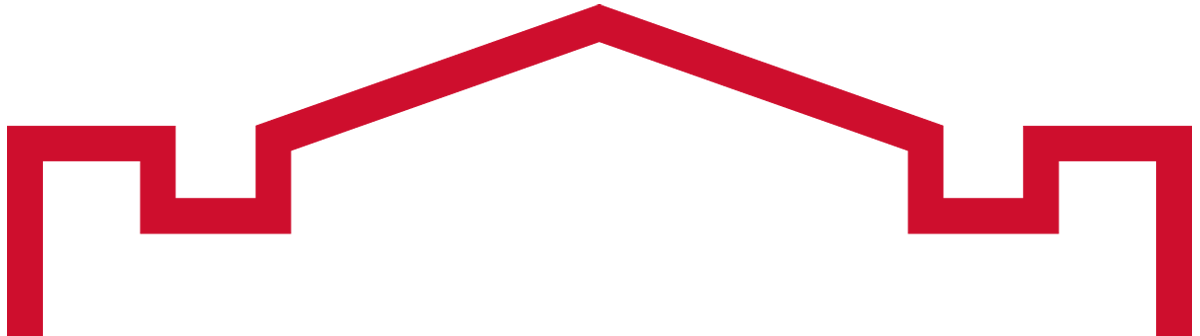 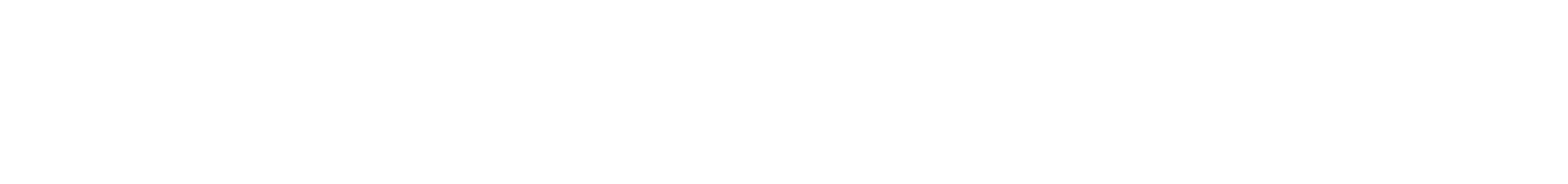 [Speaker Notes: Responses to the key components may be synthesized into an SLG statement using the following template. (SLG Number): (Learner description) will (observable action verb) (statement of learning to be demonstrated)]
Key Components - Example
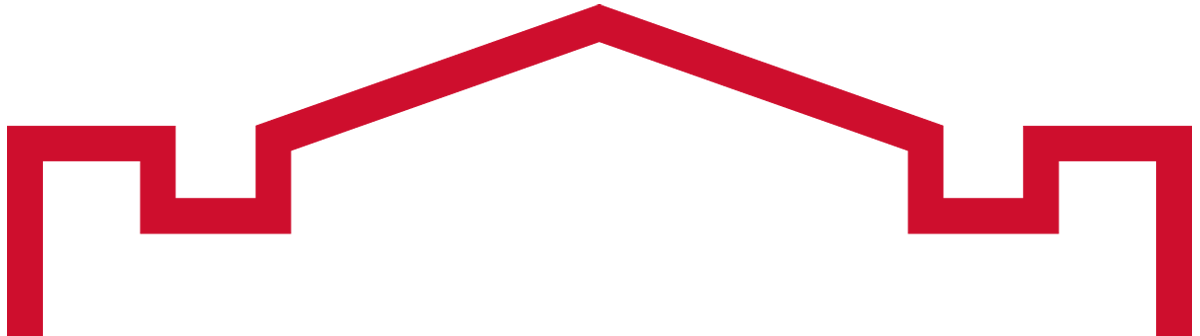 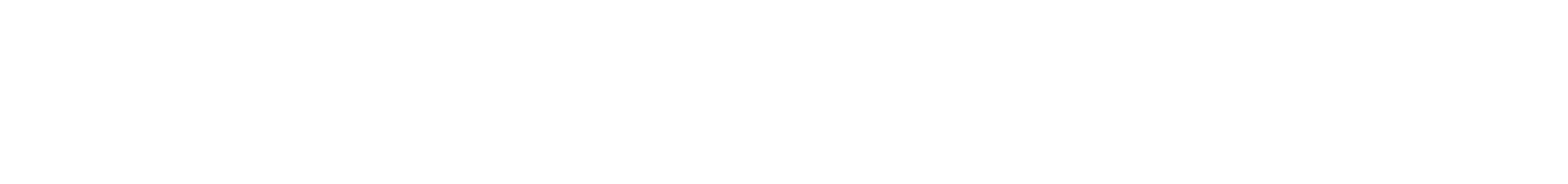 [Speaker Notes: This table depicts an example of how the hypothetical Fit for College addresses the key components of an SLG.]
SLG Example
SLG 2: Students will explore areas of their fitness for their roles as college students.
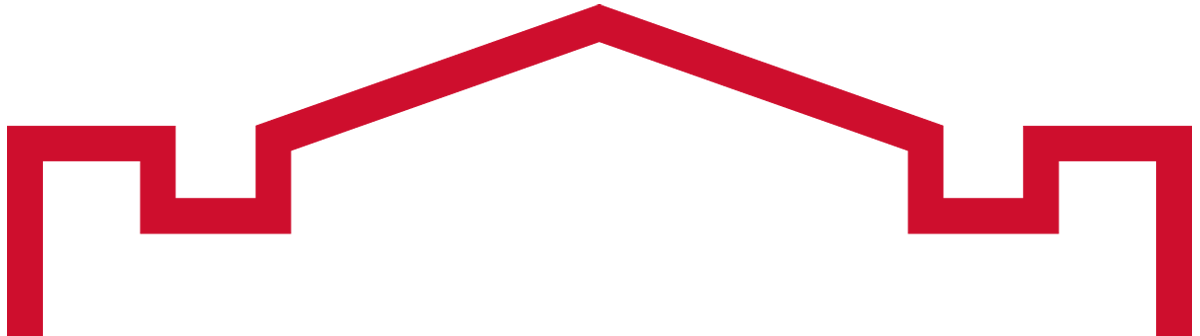 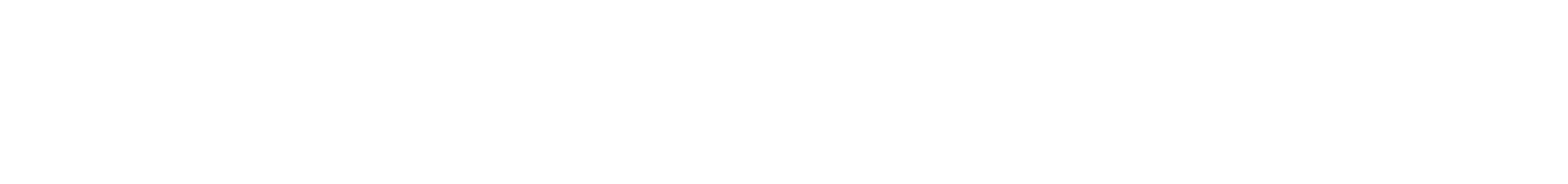 [Speaker Notes: Here is a sample SLG statement for the hypothetical Fit for College program based on the SLG template. SLG 2: Students will explore areas of their fitness for their roles as college students.]
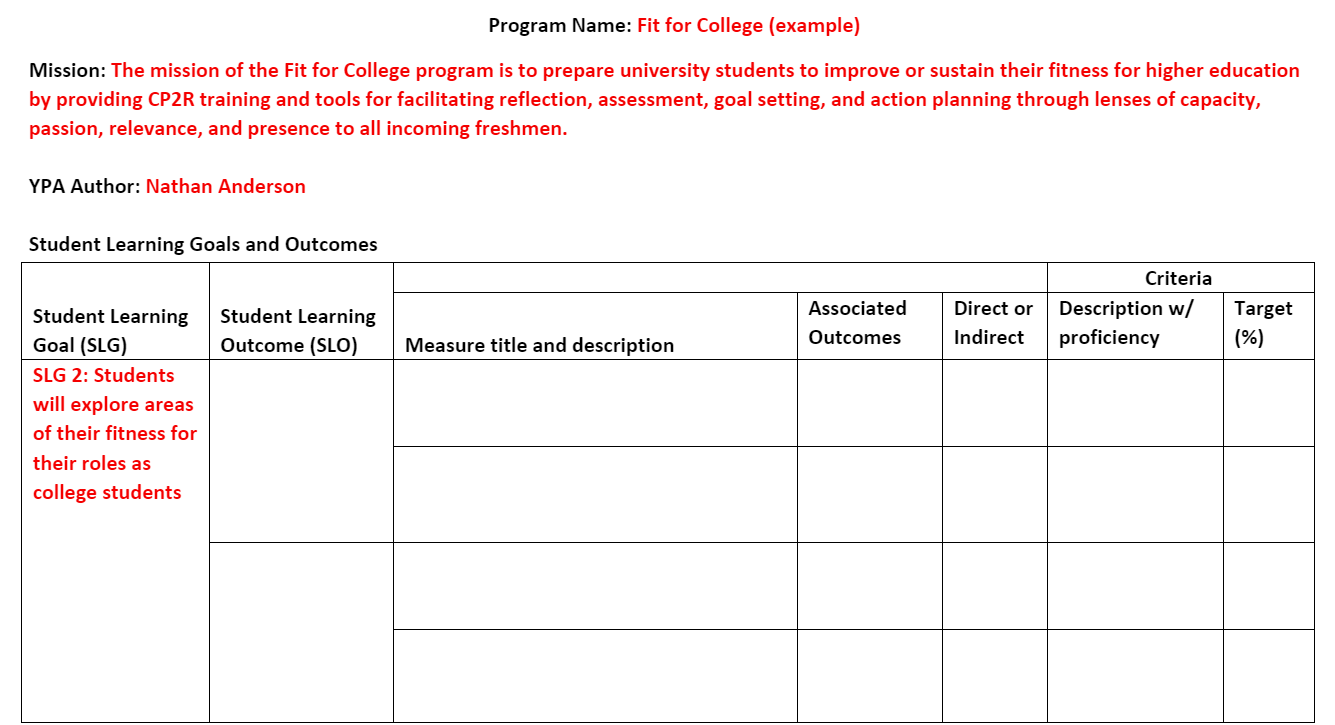 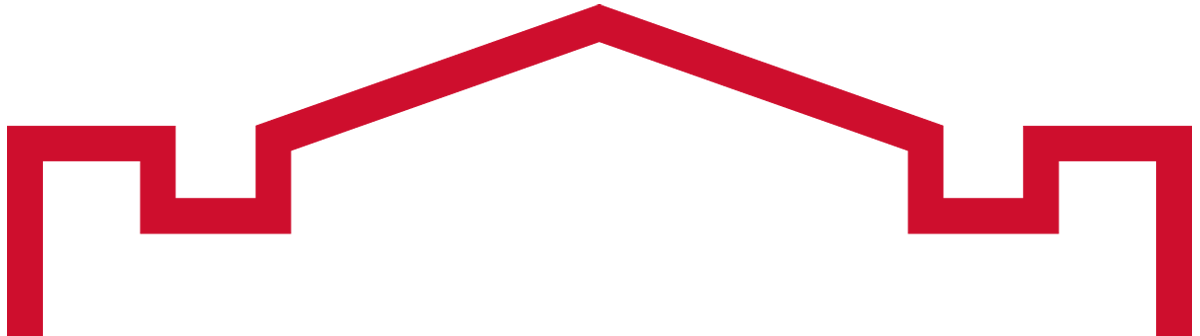 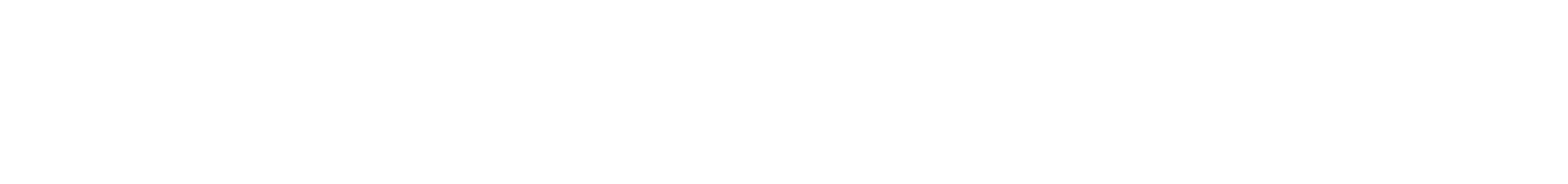 [Speaker Notes: Here is the sample SLG in the YPA plan template]
Write a Student Learning Outcome (SLO)
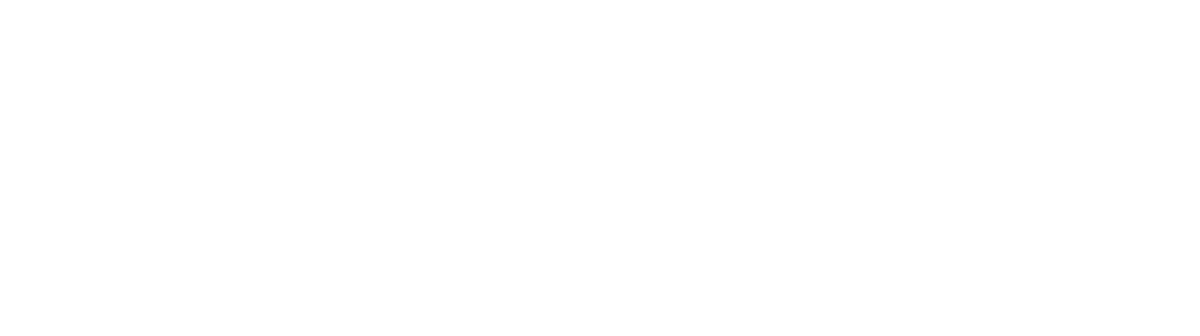 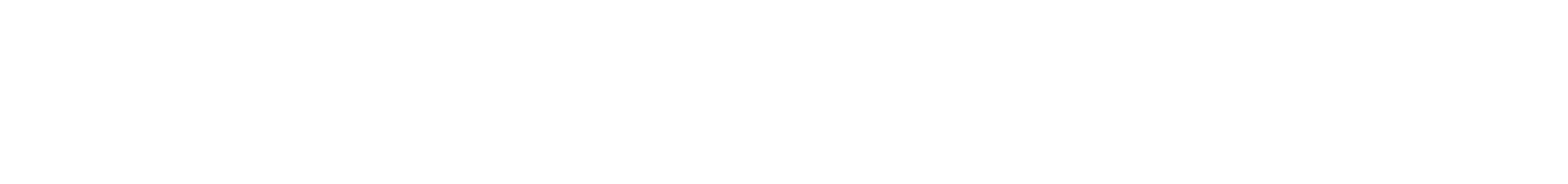 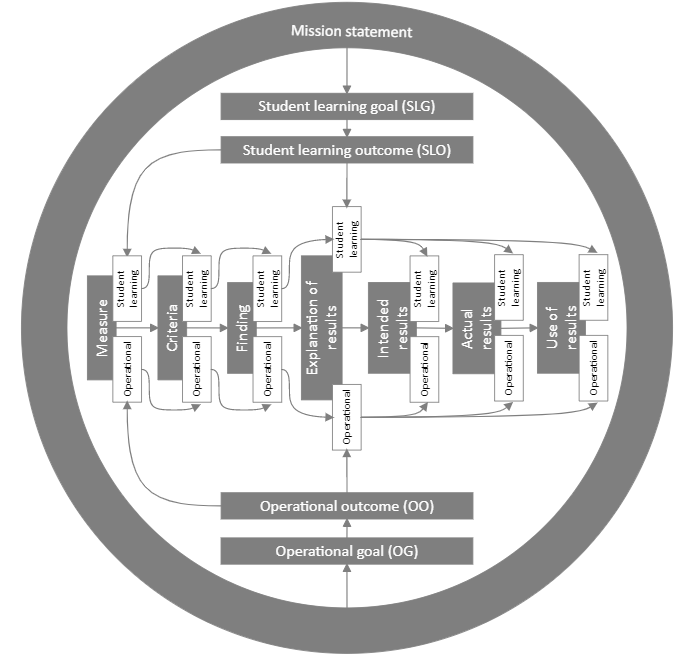 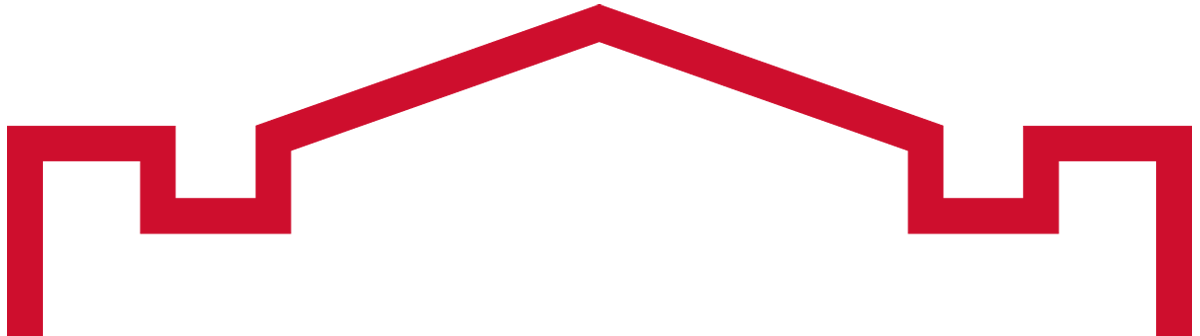 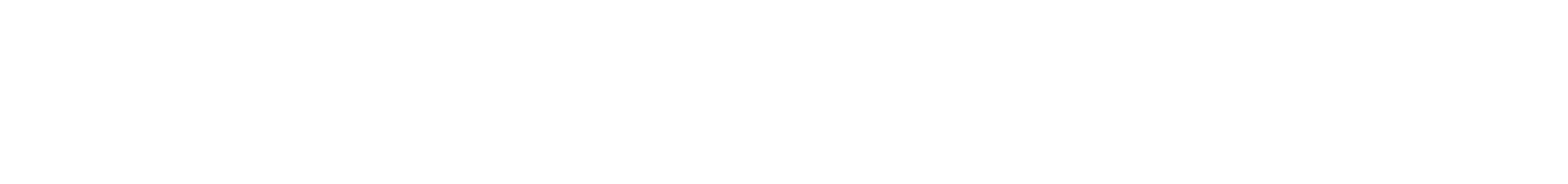 Definition
SLO
Specific statement of the knowledge, skills, values, or other attributes that students are expected to demonstrate by the time that they complete a program
Detailed representation of a generally stated SLG
Recommend 2-4 SLOs per SLG
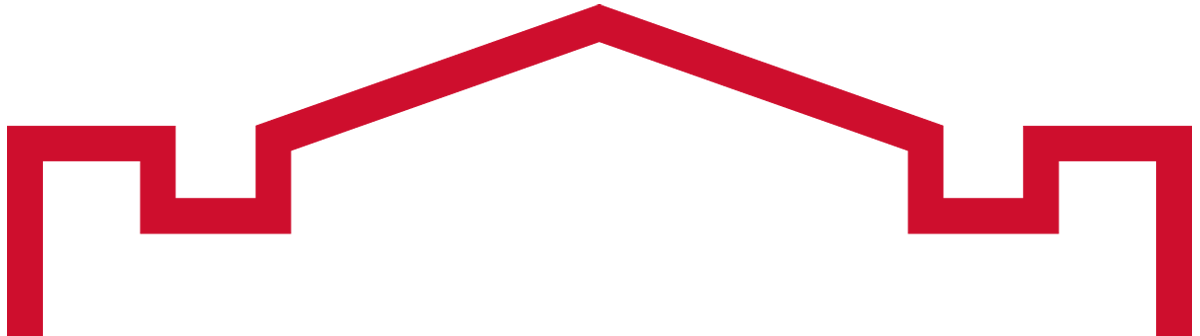 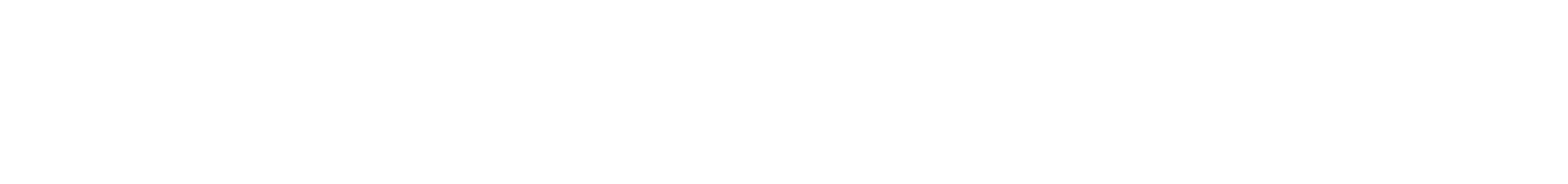 [Speaker Notes: Student learning outcomes (SLOs) are specific statements of the knowledge, skills, values, or other attributes that students are expected to demonstrate by the time that they complete a program. A specifically stated SLO is a more detailed representation of a generally stated SLG. To reinforce the theme of keeping assessment manageable, each SLG should have around two to four SLOs, which is in line with guidelines from other institutions and organizations (e.g., Appalachian State University, n.d.; College of Business Administration [COBA], 2019; Los Positas Community College, 2016; Peregrine Pathways, 2022); however, there are no strict rules on the number of SLOs that a program should assess. A program may determine that more or fewer outcomes would be appropriate to assess annually and report on the YPA. A single SLG may subsume multiple SLOs, and a single SLO may subsume multiple measures]
Key components
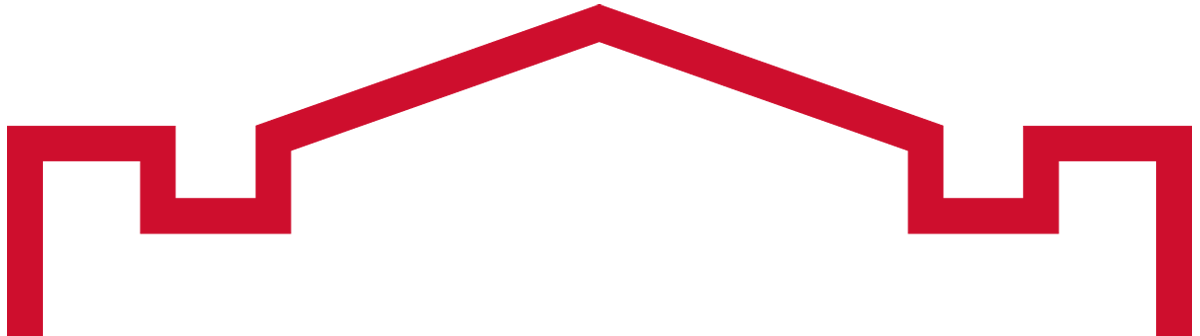 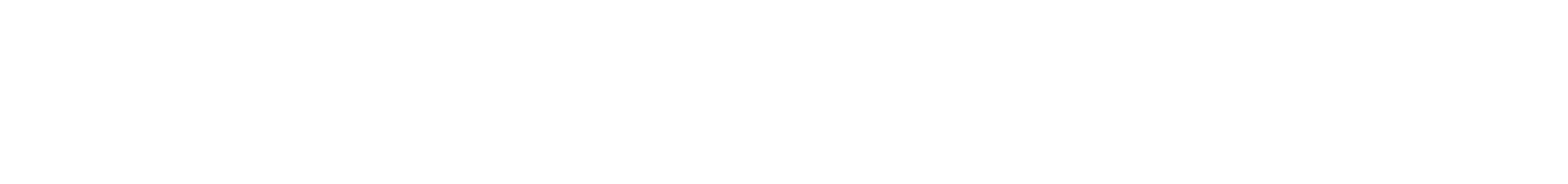 [Speaker Notes: Key components of an SLO mirror the key components of an SLG. They include an SLO number, learner description, an observable action verb, and a statement of learning to be demonstrated]
Bloom's Taxonomy Action Verbs
One observable action verb per SLO
Examples
Identify, select, define, describe, explain, summarize, review, compute, demonstrate, apply, write, analyze, solve, create, design, compose, synthesize, tell, recommend, defend, judge
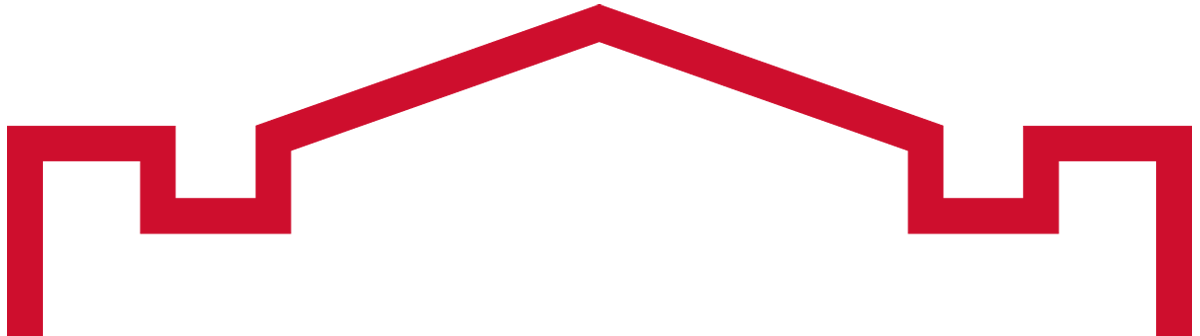 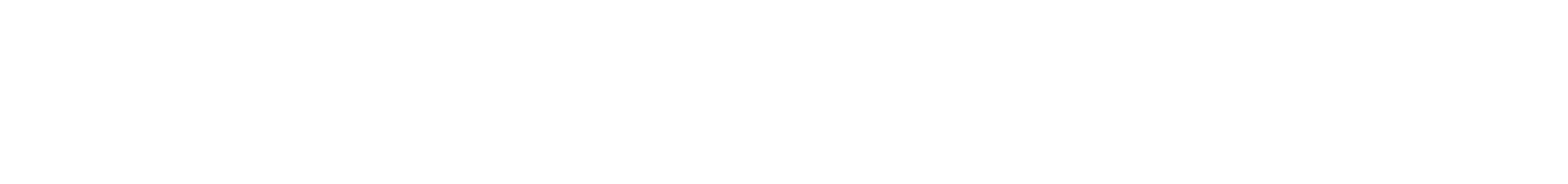 [Speaker Notes: As with SLGs, each SLO should include only one observable action verb based on Bloom’s Taxonomy of Educational Objectives (Anderson & Krathwohl, 2001; Bloom, 1956).]
Template
[SLO NUMBER]:​

[LEARNER DESCRIPTION] will​

[OBSERVABLE ACTION VERB]​

[STATEMENT OF LEARNING TO BE DEMONSTRATED]​
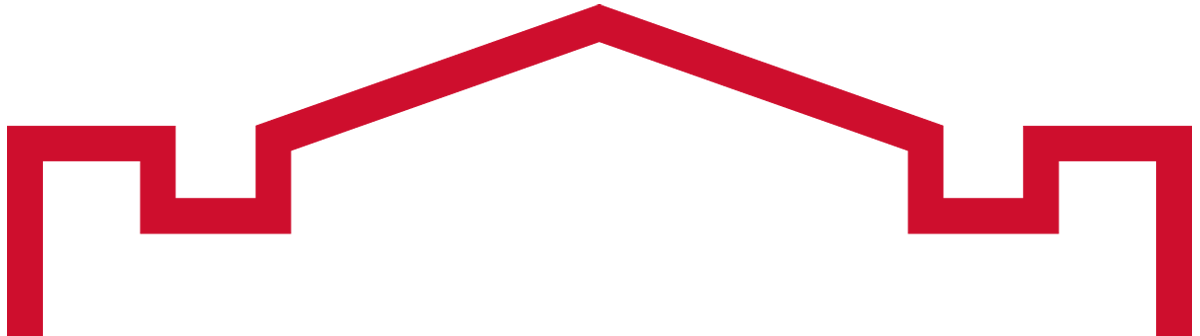 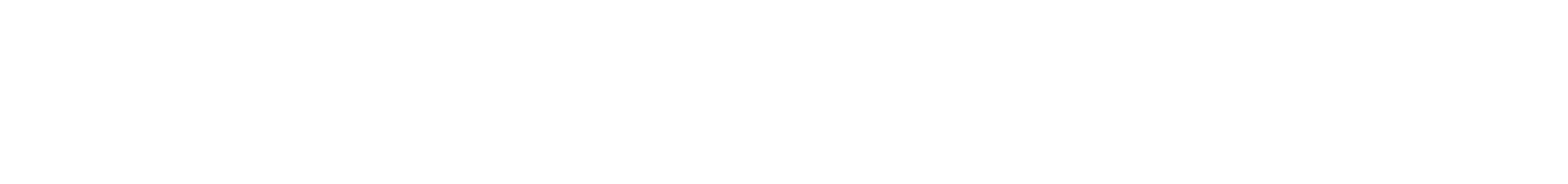 [Speaker Notes: Responses to the key components may be synthesized into an SLO statement using a template like the one that is utilized for writing an SLG statement, as follows:
(SLO Number): (Learner description) will (observable action verb) (statement of learning to be demonstrated)]
Key Components - Example
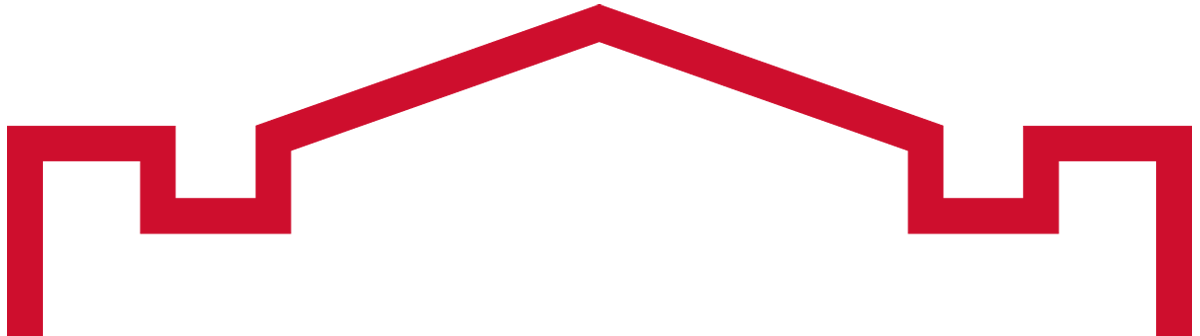 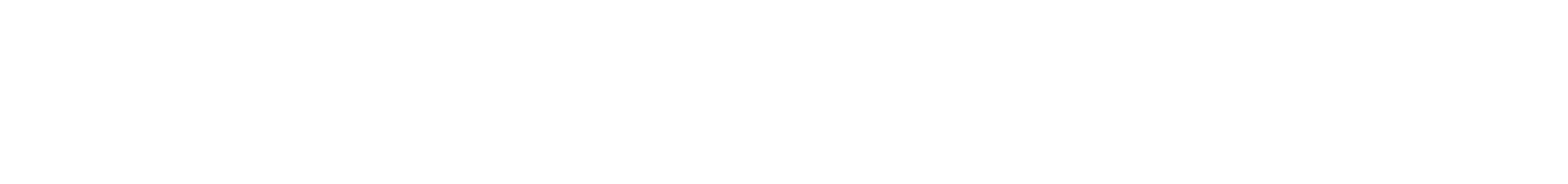 [Speaker Notes: This table depicts an example of how the hypothetical Fit for College addresses the key components of an SLO]
SLO Example
SLO 2.1: Students will examine the ways in which they perceive themselves to be fit for their roles as college students through various domains of holistic fitness.
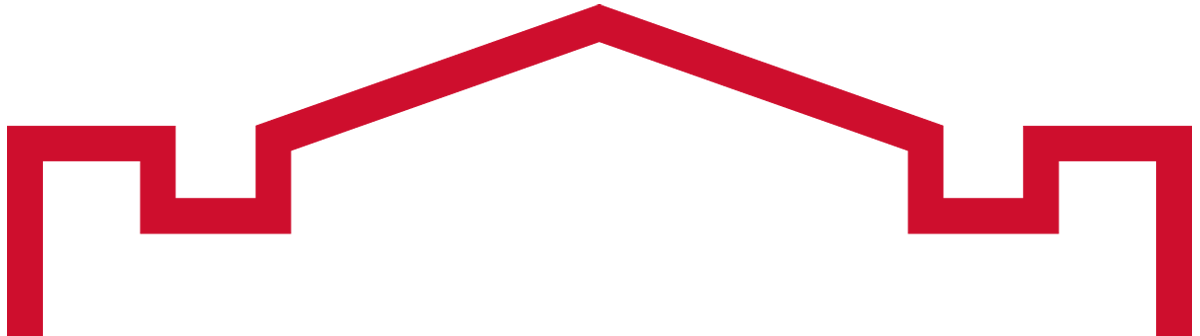 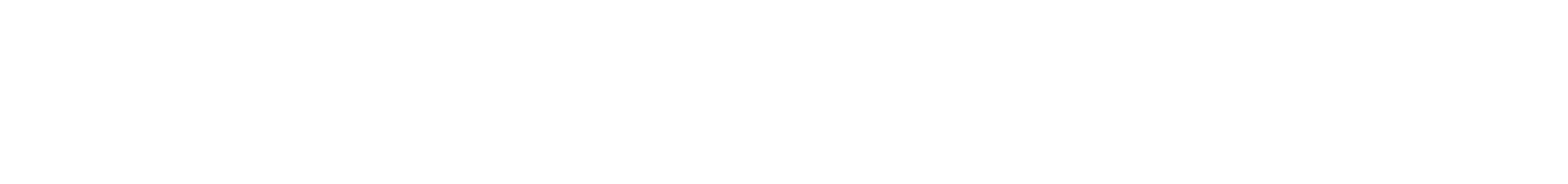 [Speaker Notes: Here is a sample SLO statement for the hypothetical Fit for College program based on the SLO template. SLO 2.1: Students will examine the ways in which they perceive themselves to be fit for their roles as college students through various domains of holistic fitness.]
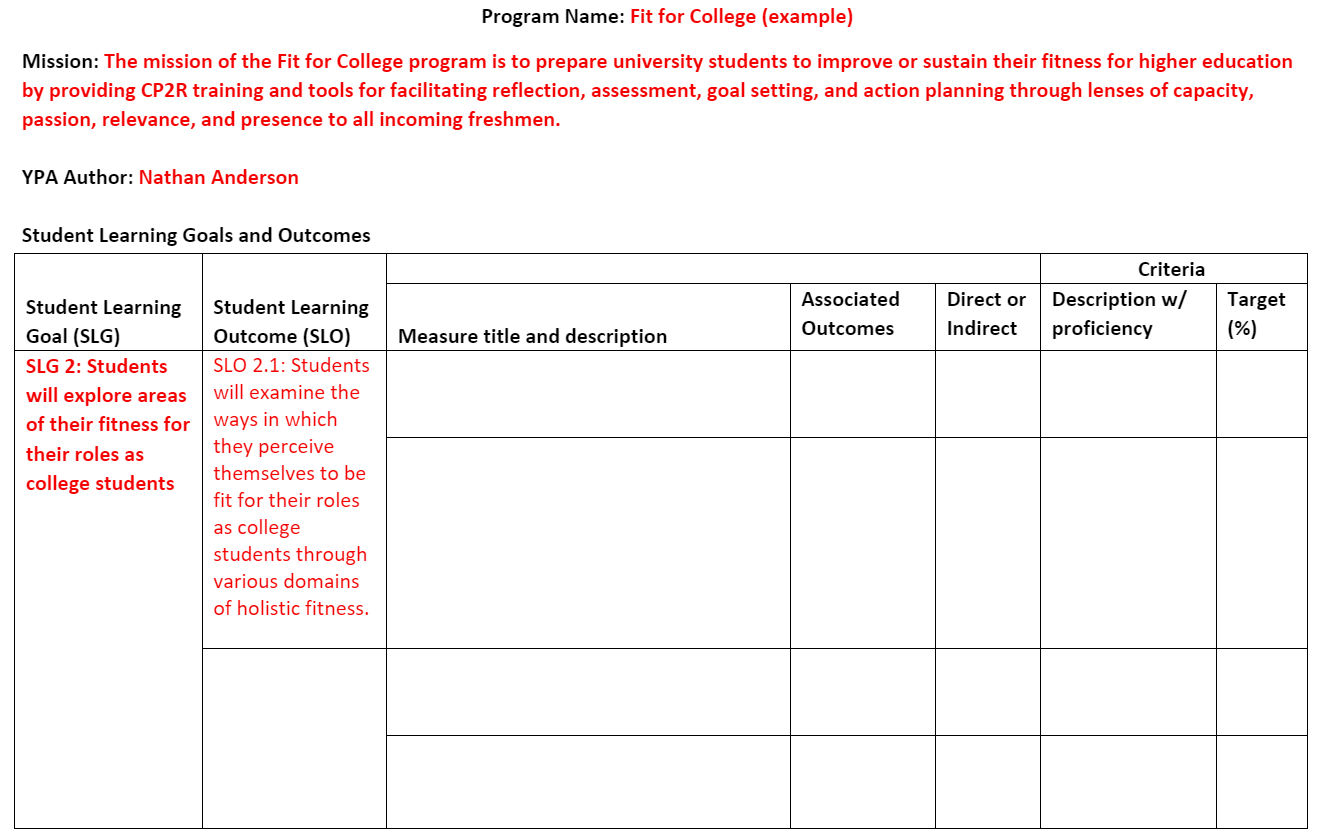 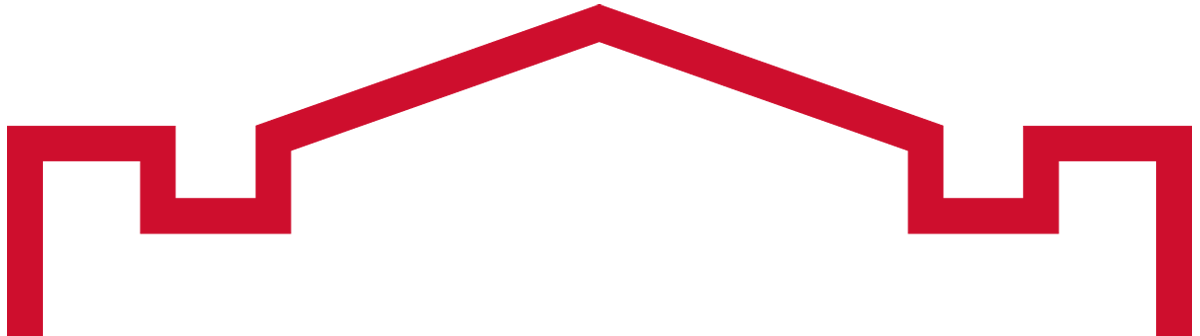 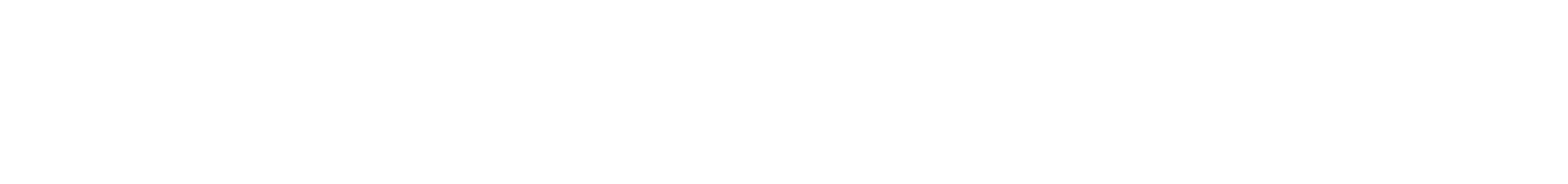 [Speaker Notes: Here is the sample SLO in the YPA plan template]
Describe a Measure of an SLO
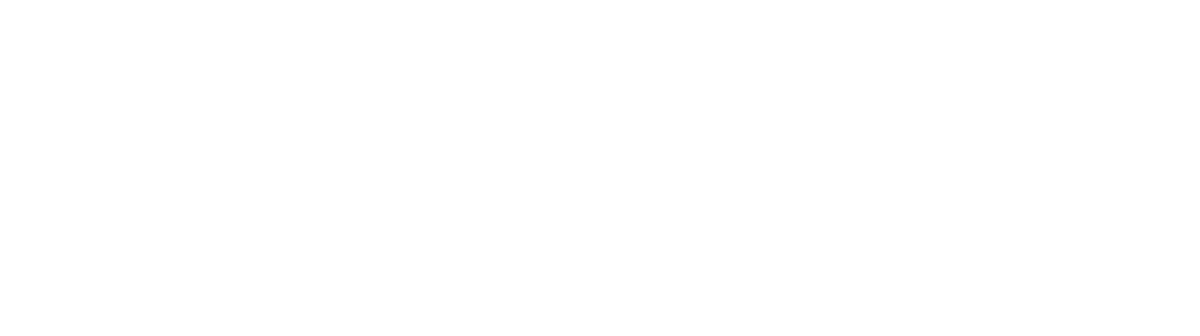 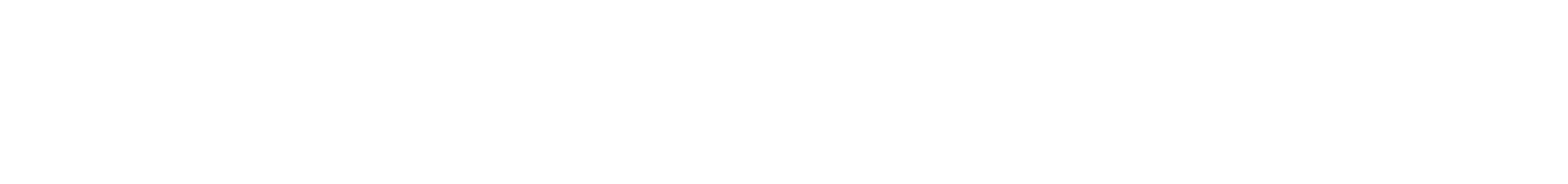 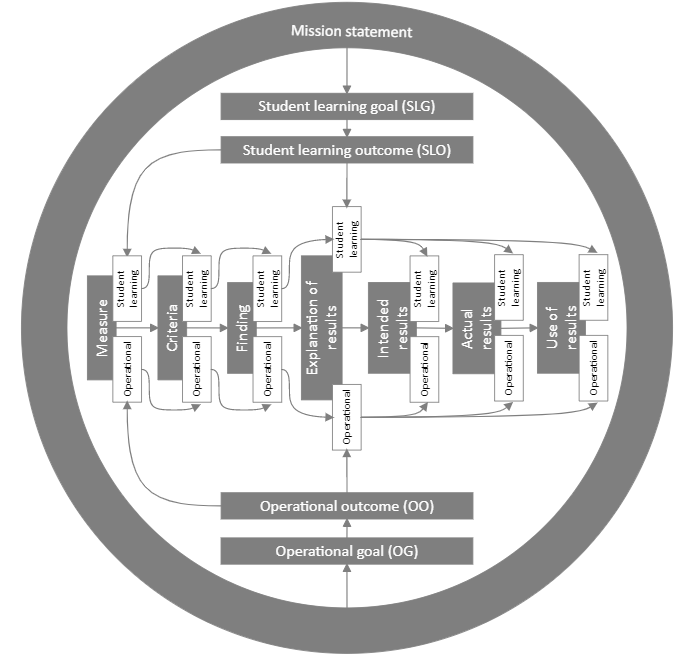 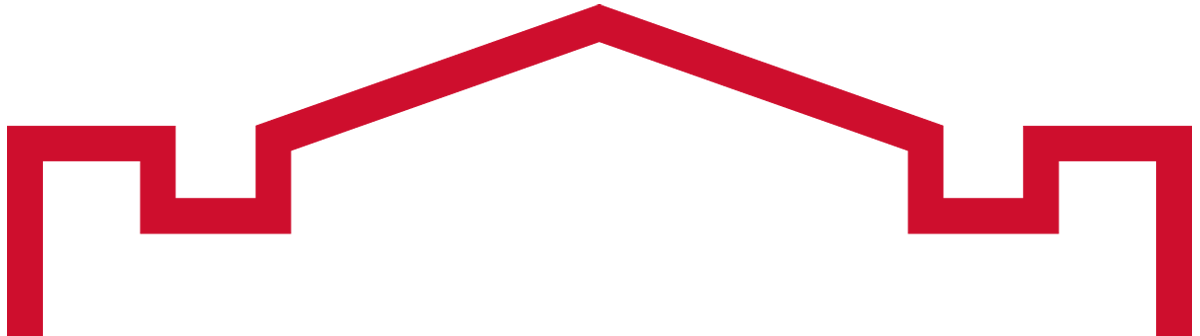 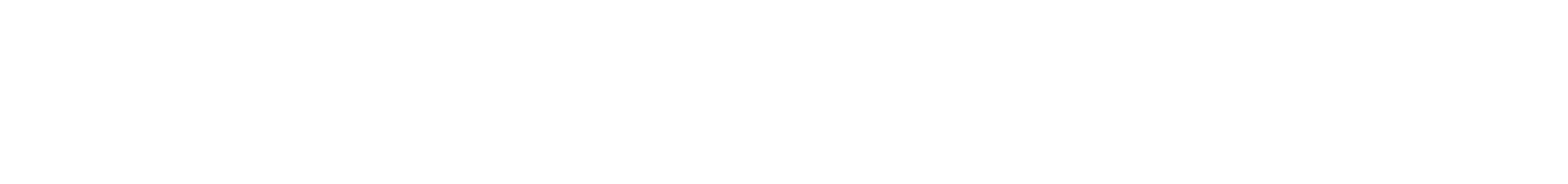 Definition
Measure
A tool, methodology, activity or other means of assessing an outcome
At least 1 measure per outcome
At least 1 set of criteria per measure
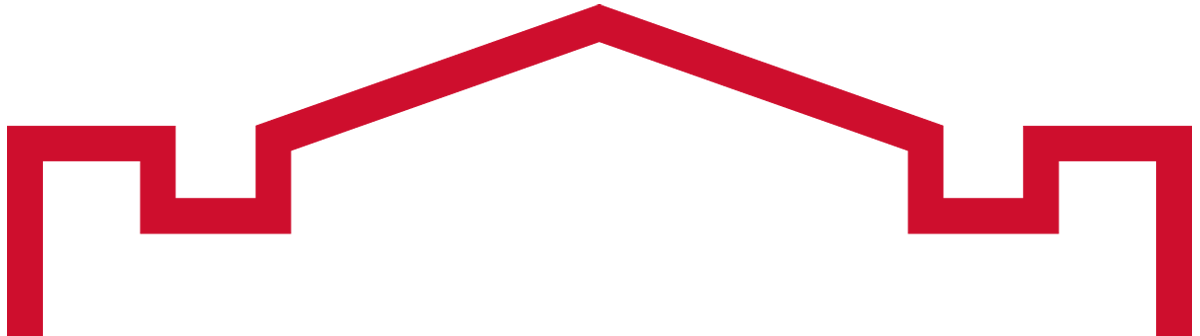 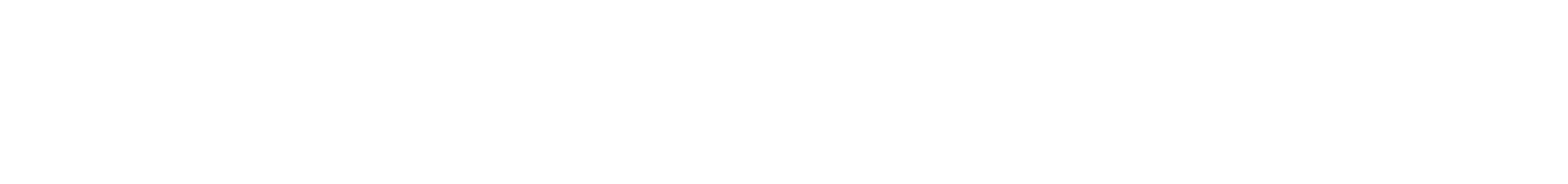 [Speaker Notes: A measure is “a tool, methodology, activity or other means of assessing an outcome” (SPOL, 2021, p. 39). Each SLO should subsume at least one measure, and each measure should subsume at least one set of criteria.]
Direct or Indirect
Direct: a means of assessing a student learning outcome that requires students to demonstrate their learning
e.g., standardized exams, locally developed exams, oral exams, essays/reports, performances/recitals, clinicals/practicums, presentations, portfolios, capstone projects, and simulations
Indirect: means of assessing a student learning outcome that requires students to report, describe, or reflect on their learning.
e.g., surveys, questionnaires, interviews, and focus groups
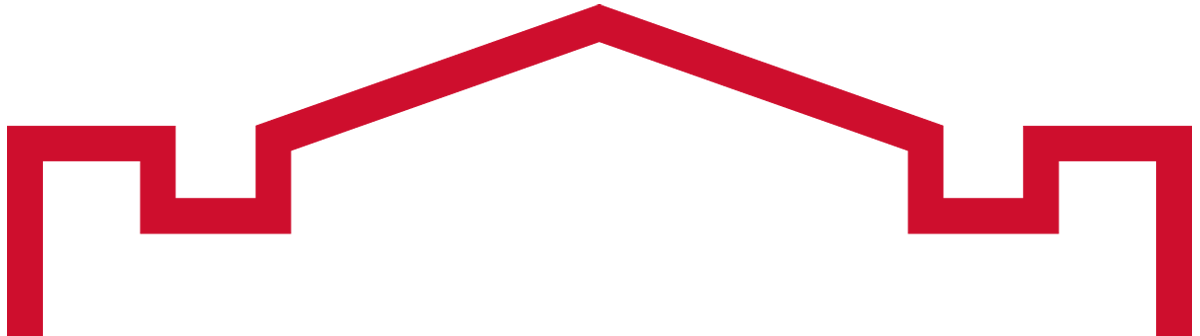 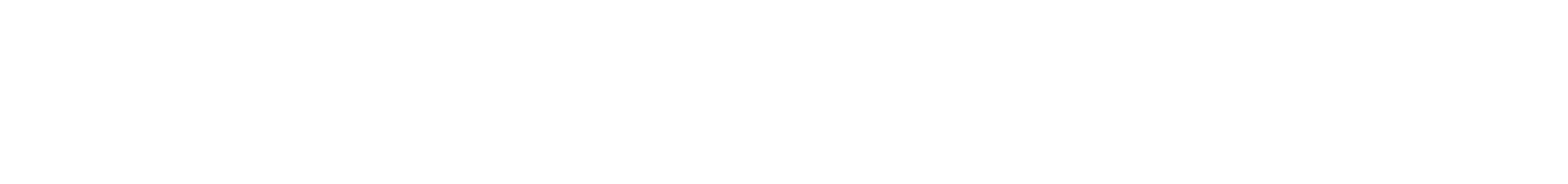 [Speaker Notes: A measure may be classified as direct or indirect. A direct measure of student learning is a means of assessing a student learning outcome that requires students to demonstrate their learning. Examples of types of direct measures include standardized exams, locally developed exams, oral exams, essays/reports, performances/recitals, clinicals/practicums, presentations, portfolios, capstone projects, and simulations. An indirect measure of student learning is a means of assessing a student learning outcome that requires students to report, describe, or reflect on their learning. Examples of types of indirect measure types include surveys, questionnaires, interviews, and focus groups.]
Key components
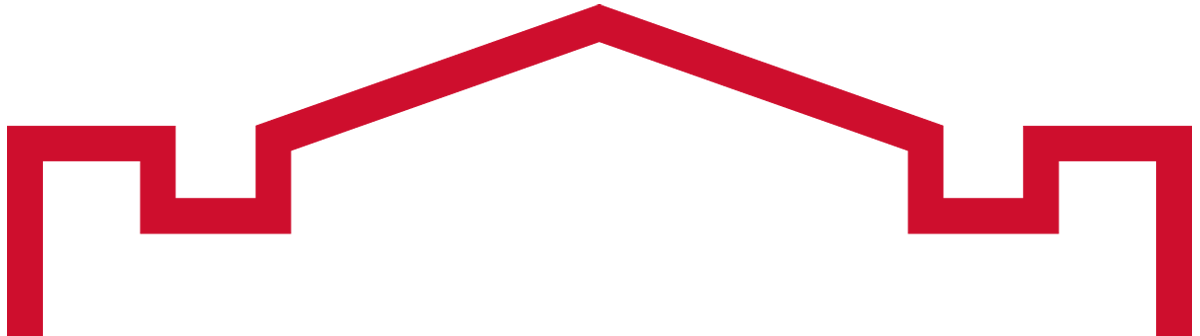 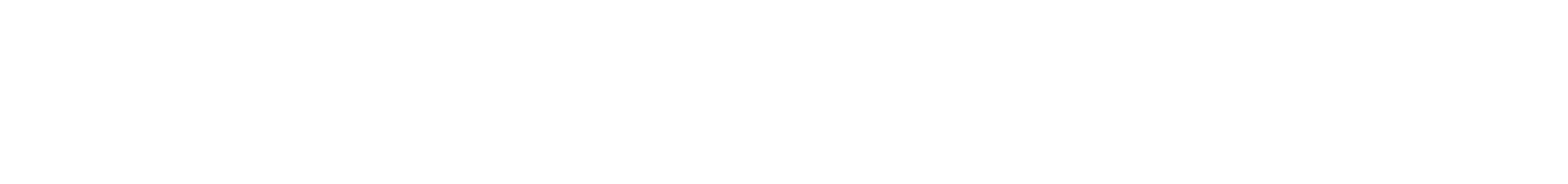 [Speaker Notes: Key components of a measure include a title, a type, an indication of whether it is direct or indirect, one or more associated courses or settings where the measure is administered, and a description (Figure 13). The description of the measure should describe the instrument that is utilized to collect data, the time frame when it is implemented, and the personnel involved.]
Key Components - Example
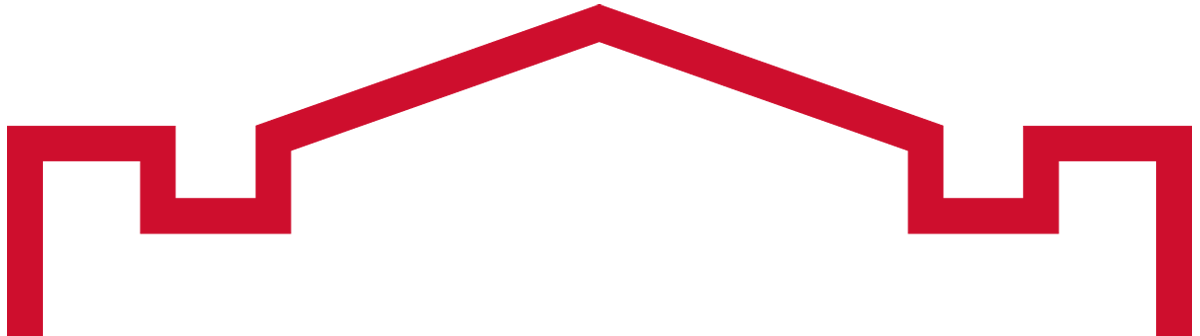 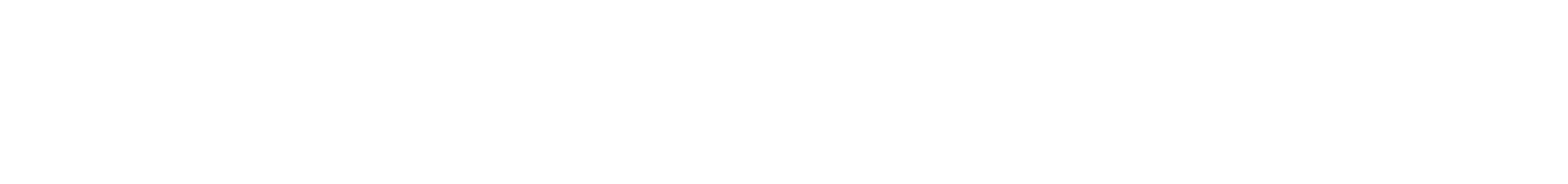 [Speaker Notes: This table depicts an example of how the hypothetical Fit for College program addresses the key components of a measure]
Associations
May be associated with more than one outcome in one or more programs
Examples of associations in academic programs
Academic program SLO
General education SLO
Institutional-level academic SLO
Examples of associations in co-curricular programs
Co-curricular program SLO
Institutional-level co-curricular SLO
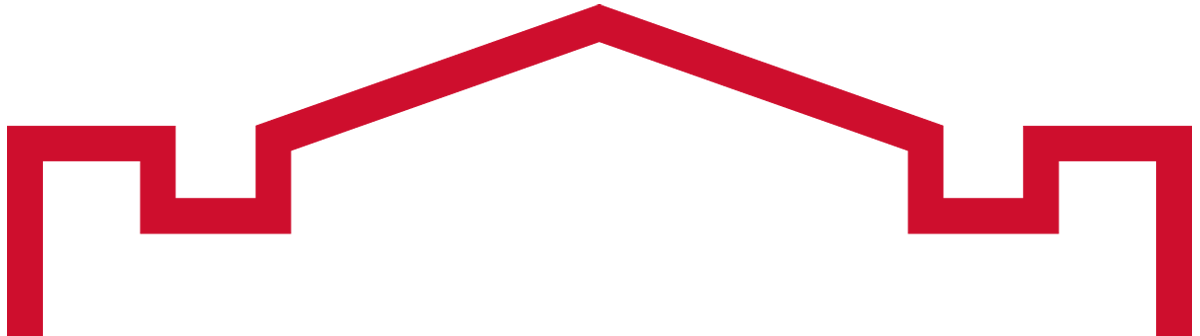 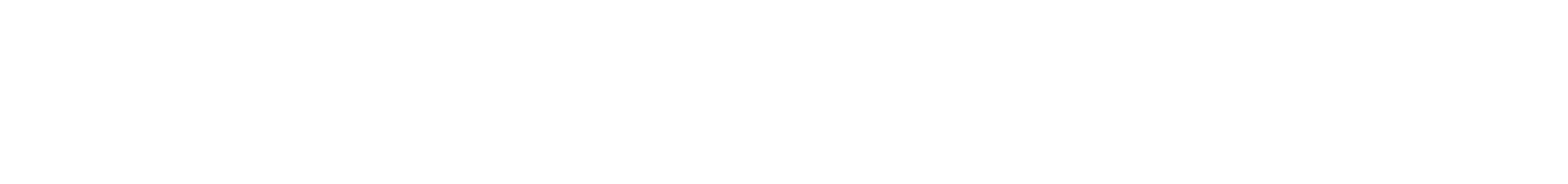 [Speaker Notes: A measure may be associated with more than one outcome in one or more programs. For example, a measure of an outcome in an academic program may simultaneously serve as a measure of the academic program outcome, a relevant General Education outcome, and a relevant institutional-level student learning outcome. A measure of an outcome in a co-curricular program may simultaneously serve as a measure of the co-curricular program outcome a relevant institutional-level co-curricular student learning outcome.]
Associations - Example
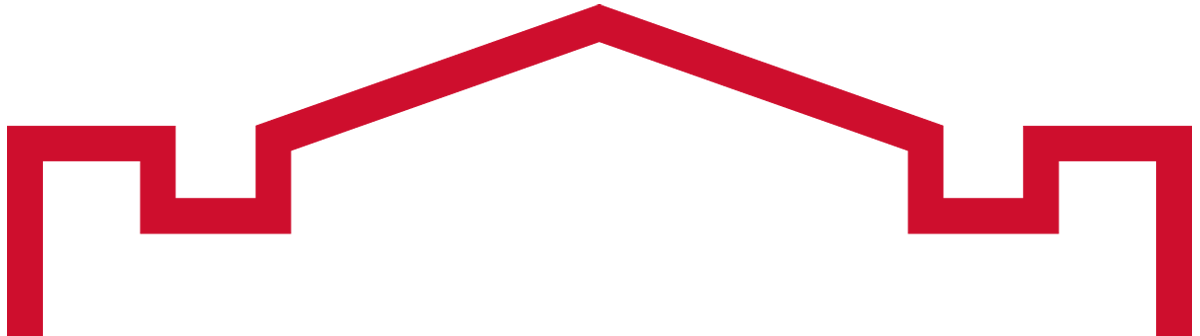 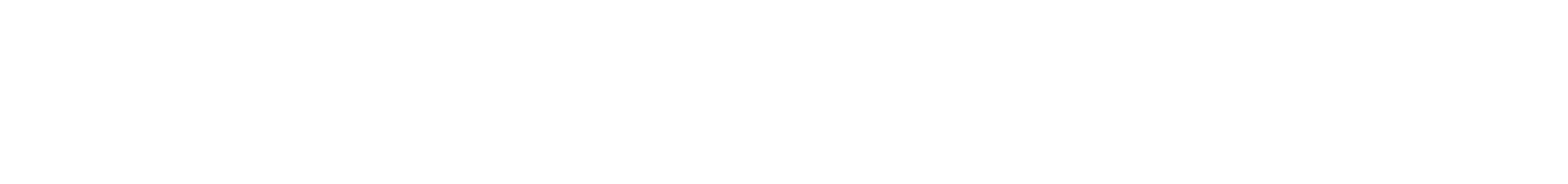 [Speaker Notes: This table depicts an example of how the hypothetical Fit for College measure 2.1.1, Fit for College Rubric, serves as a measure of the Fit for College program-level outcome 2.1, students will examine the ways in which they perceive themselves to be fit for their roles as college students through various domains of holistic wellness, and the institutional-level co-curricular outcome 3.3, students will reflect on their emotional and situational adaptivity.]
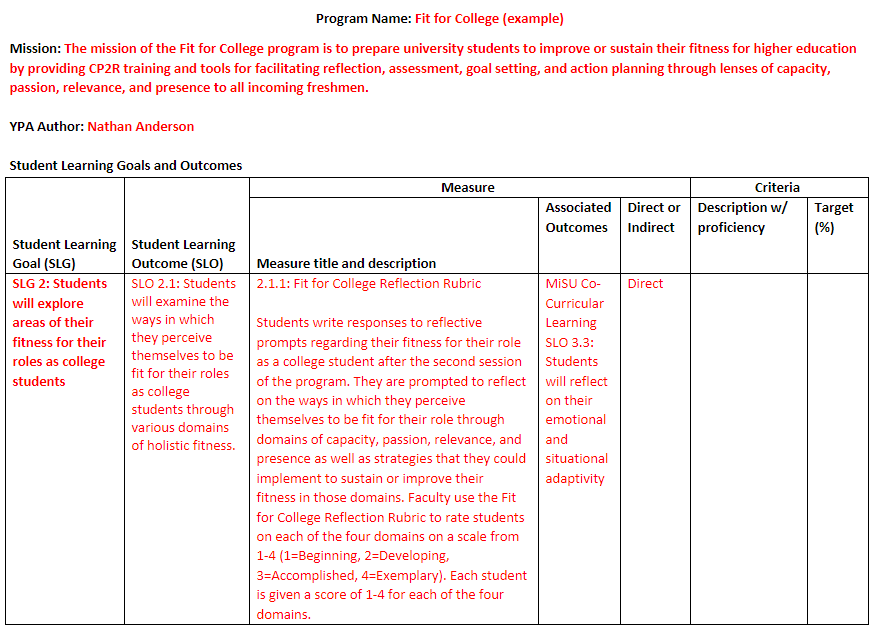 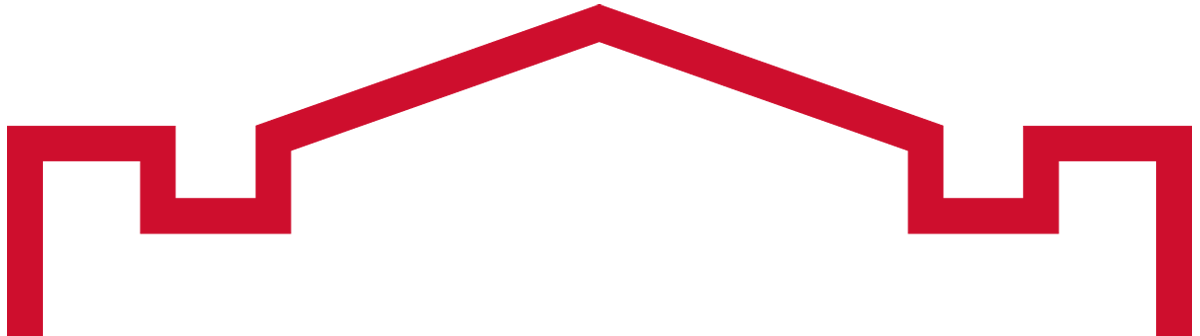 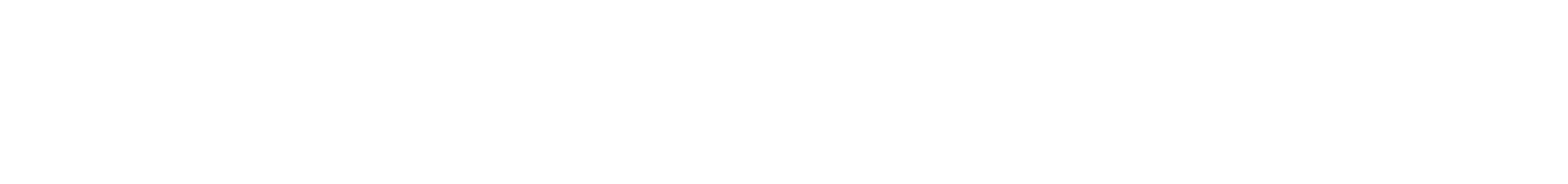 [Speaker Notes: Here is the sample measure in the YPA plan template]
Describe Criteria for Success on a Measure
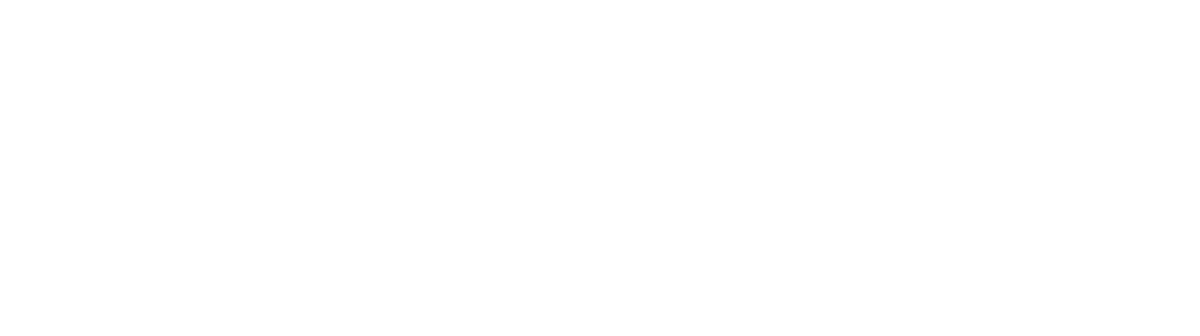 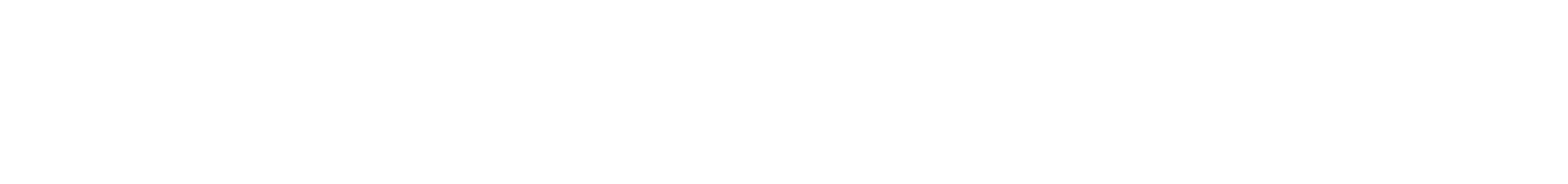 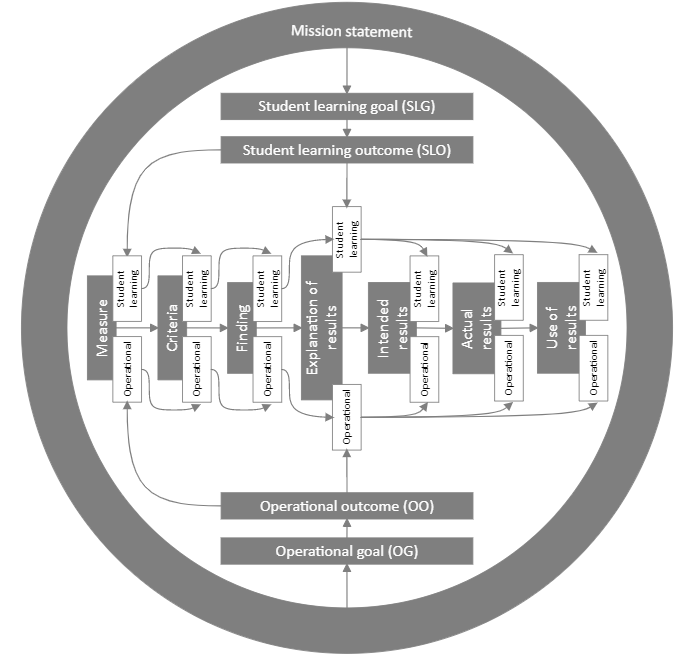 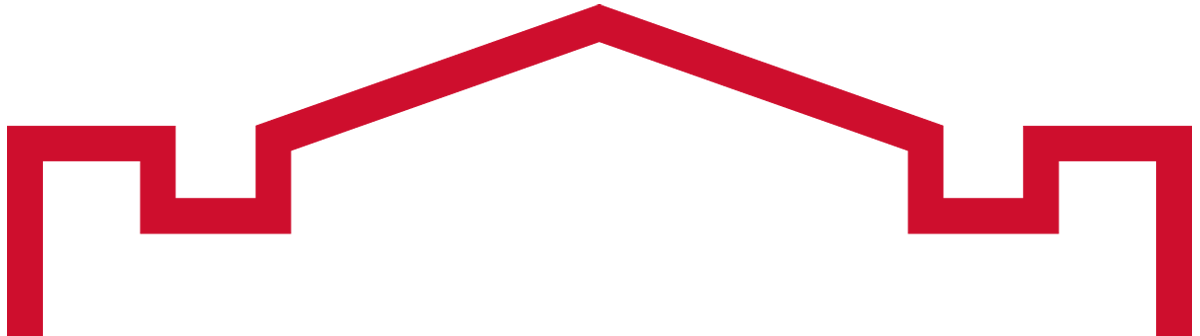 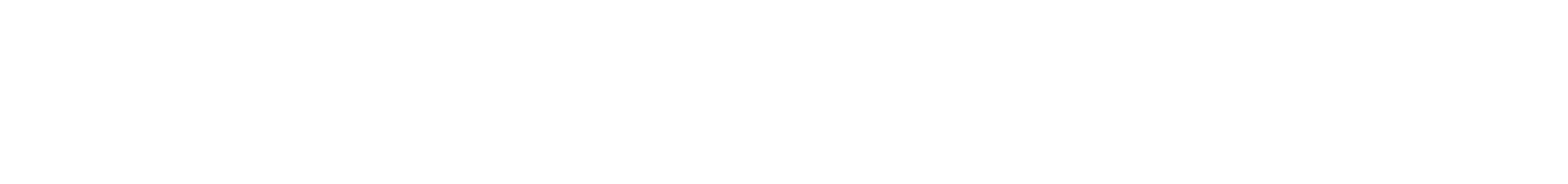 Definition
Criteria
Methods of reporting student learning assessment data
At least 1 set of criteria per measure
At least 1 finding per set of criteria
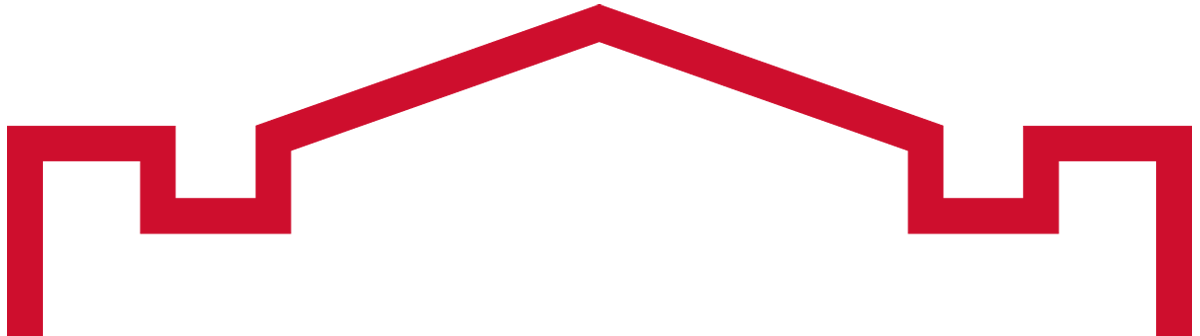 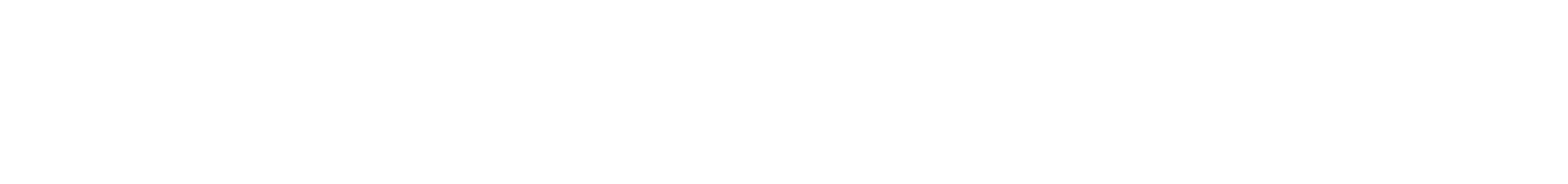 [Speaker Notes: Criteria for a student learning outcome are methods of reporting student learning assessment data (SPOL, 2021). Each measure should subsume at least one set of criteria (Figure 3), and each set of criteria should subsume at least one finding.]
Key components
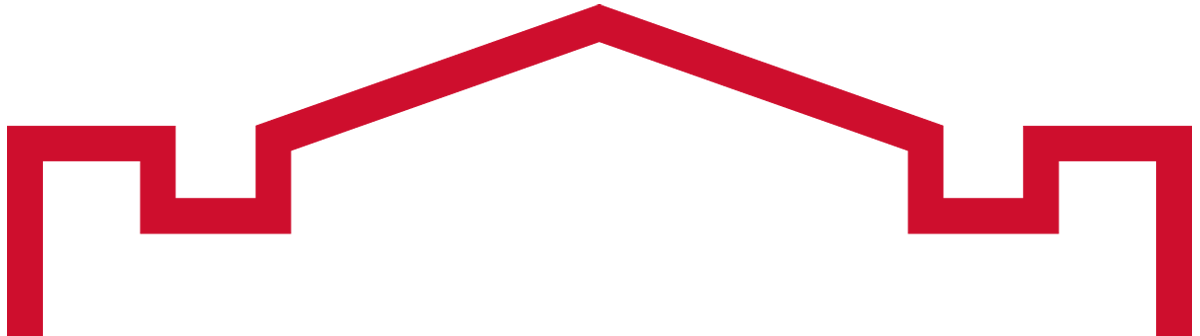 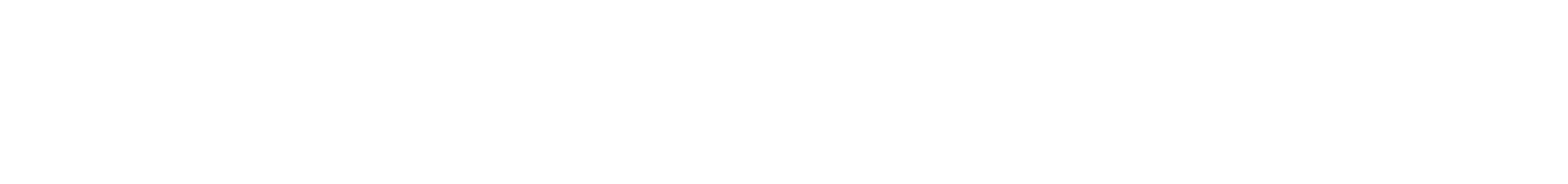 [Speaker Notes: Key components of criteria for a student learning outcome include a criteria number, title, proficiency, and a target percentage (Figure 16). If a measure has multiple sets of criteria, it would be plausible for a student to meet the minimum performance level for success on one set of criteria but to not meet the proficiency requirement for another set of criteria.]
Proficiency
Minimum performance required on a measure to represent achievement of an SLO
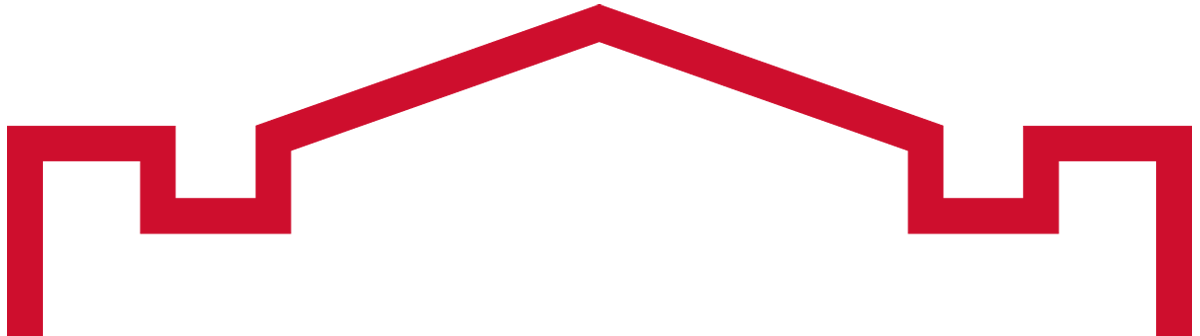 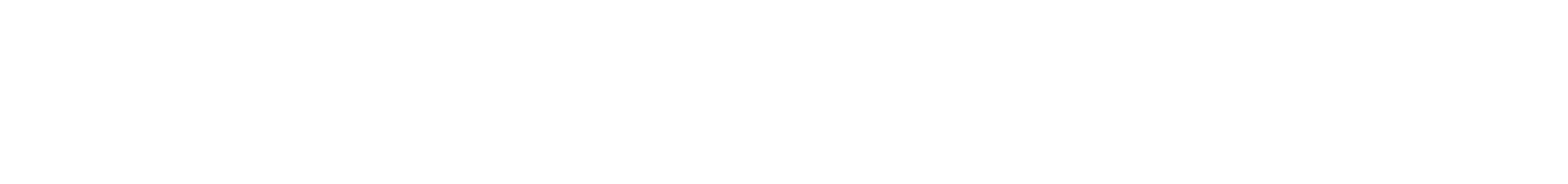 [Speaker Notes: Proficiency represents the minimum performance required on a measure to represent successful achievement of an SLO. If a measure has multiple sets of criteria, it would be plausible for a student to meet the minimum performance level for success on one set of criteria but to not meet the proficiency requirement for another set of criteria.]
Target
Future quantitative value that is expected to be achieved on a measure as a point of reference for a program to evaluate or judge its own performance
Expressed as a percentage of students
Examples of how a program may set targets
Use its own historic performance data
Use performance data from another comparable or exemplary program
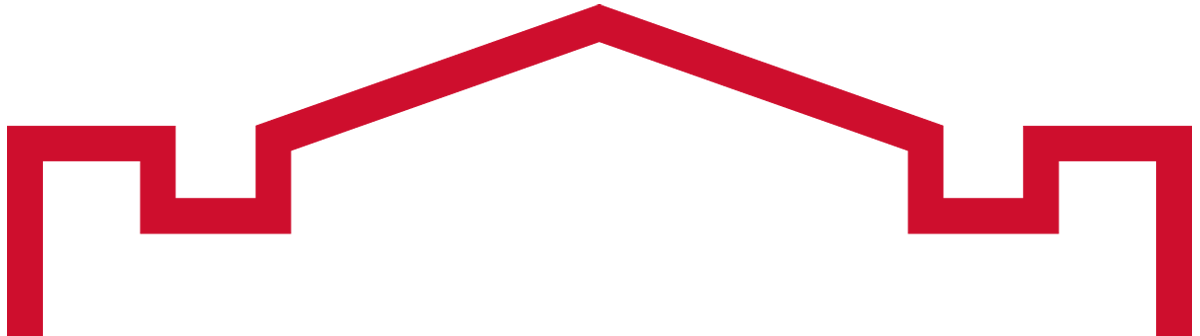 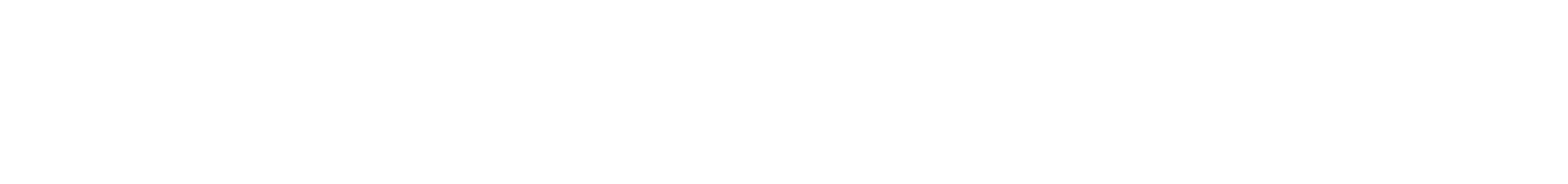 [Speaker Notes: The target component of a set of criteria is a future quantitative value that is expected to be achieved on a measure as a point of reference for a program to evaluate or judge its own performance. A program may use its own past performance data or data from another comparable or exemplary program as a benchmark against which to compare future data/performance. A target for a student learning outcome is a future value expressed as a percentage of students that are expected to achieve proficiency on a measure (e.g., COBA, 2019; SPOL, 2021). A target percentage is established for each set of criteria.]
Key Components - Example
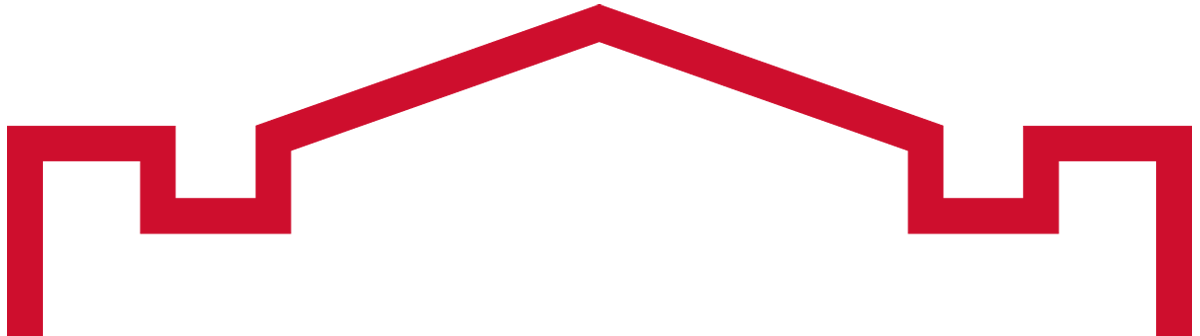 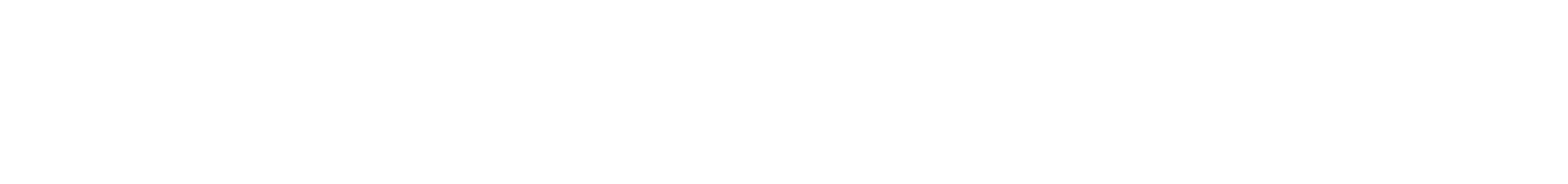 [Speaker Notes: This table depicts an example of how the hypothetical Fit for College program addresses the key components of criteria. In this example, the minimum performance level required for success (i.e., proficiency) for the set of criteria under measure 2.1.1 is 3 Accomplished. Therefore, if a student is rated 3 Accomplished or 4 Exemplary on the Capacity (2.1.1.1) item, then they are counted as meeting the minimum performance level for success on the measure. If a student is rated 2 Developing or 1 Beginning on the item, then they are counted as not meeting the minimum performance level for success on the measure.]
Target Statement
Combine key components of a set of criteria with key components of its respective measure and SLO
Criteria: percentage, proficiency level, title
Measure: title, course or setting
SLO: learner description, observable action verb, statement of learning to be demonstrated
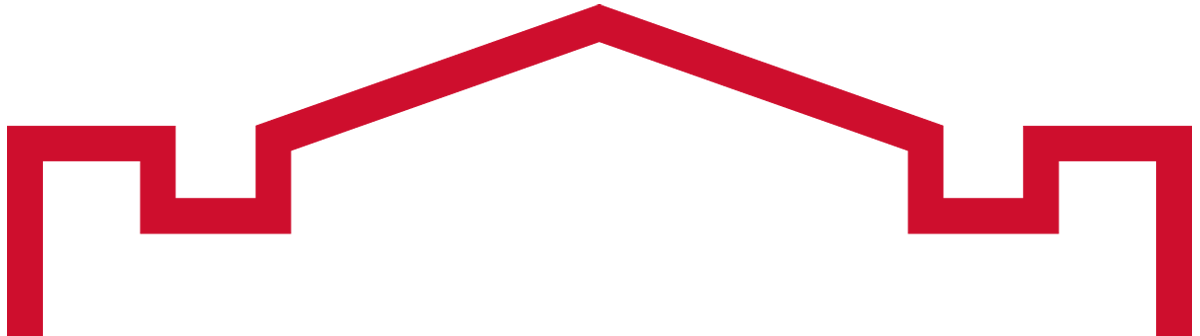 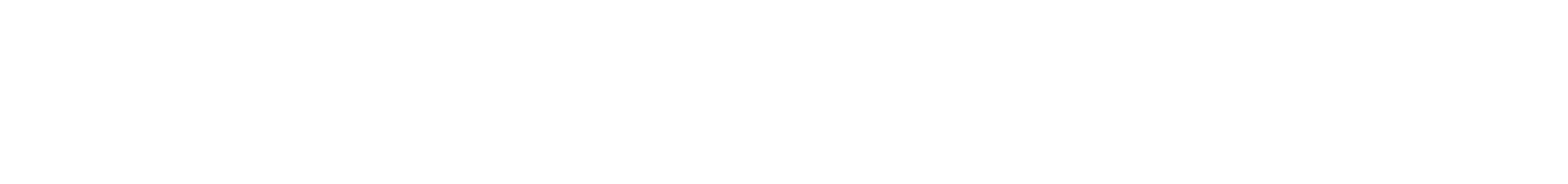 [Speaker Notes: Target statements may be written by combining the target and proficiency components of a set of criteria with applicable components of its respective measure and outcome.  The key components of a target statement include the target percentage, proficiency level, and title components of the criteria; the title and course or setting components of the measure; and the learner description, observable action verb, and statement of learning to be demonstrated components of an SLO]
Target Statement – Template
(Target percentage) of (Learner description) will show proficiency of their ability to (observable action verb) (statement of learning to be demonstrated) by scoring (Proficiency) or higher on the (criteria title) criteria of the (type) measure, (Measure Title), which is implemented in (course or setting).
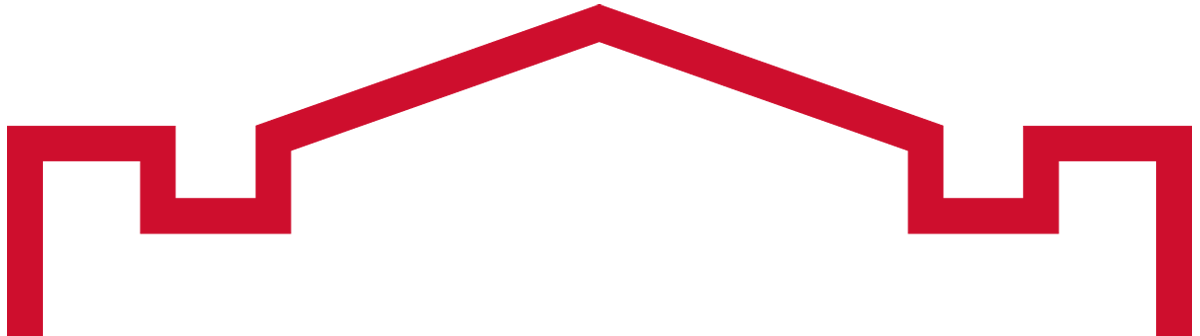 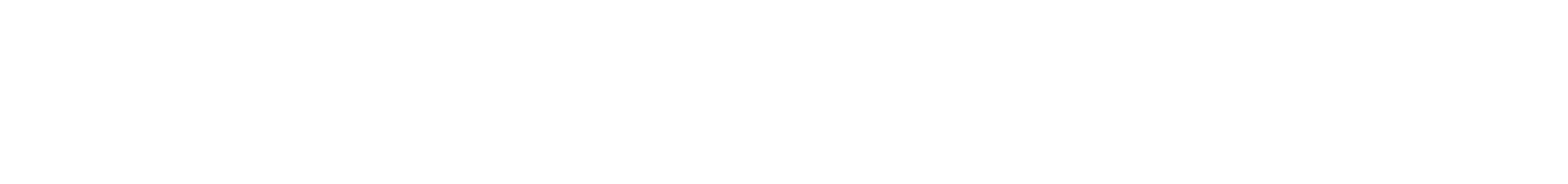 [Speaker Notes: Responses to the key components of a set of criteria, measure, and SLO may be synthesized into a target statement using the following target statement for a student learning outcome template:
(Target percentage) of (Learner description) will show proficiency of their ability to (observable action verb) (statement of learning to be demonstrated) by scoring (Proficiency) or higher on the (criteria title) criteria of the (type) measure, (Measure Title), which is implemented in (course or setting).]
Target Statement – Example
80% of students will show proficiency of their ability to examine the ways in which they perceive themselves to be fit for their roles as college students through various domains of holistic fitness by scoring 3 Accomplished or higher on the instrument criteria of the direct measure, Fit for College Reflection Rubric, which is implemented in Session 2 of 3.
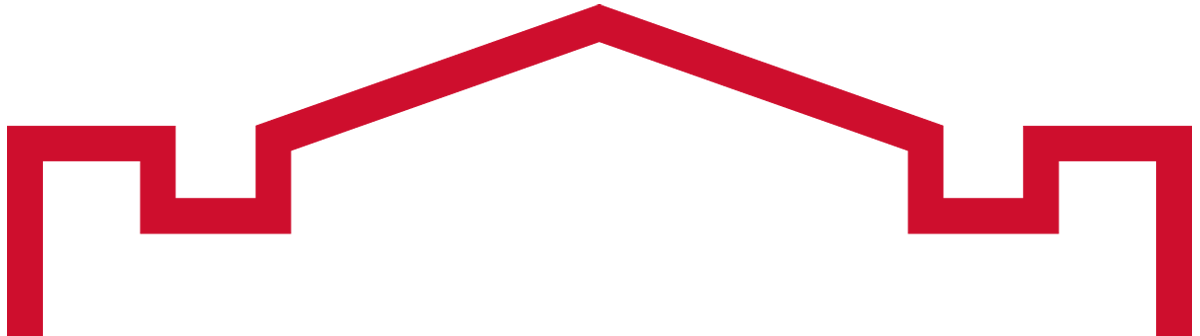 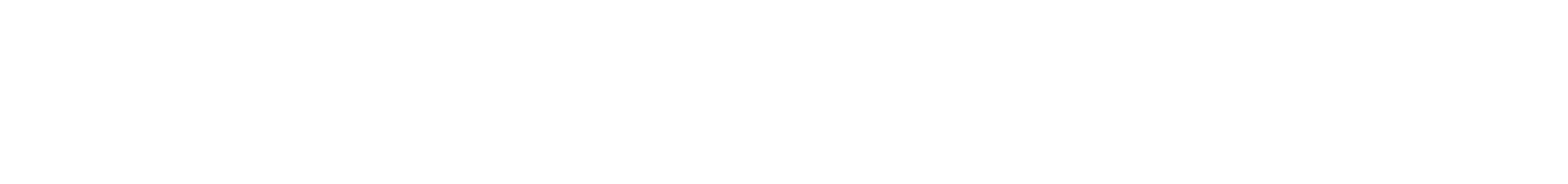 [Speaker Notes: Here is a sample target statement for Criteria 2.1.1.1 of the Fit for College program based on the target statement template. 
80% of students will show proficiency of their ability to examine the ways in which they perceive themselves to be fit for their roles as college students through various domains of holistic fitness by scoring 3 Accomplished or higher on the instrument criteria of the direct measure, Fit for College Reflection Rubric, which is implemented in Session 2 of 3.]
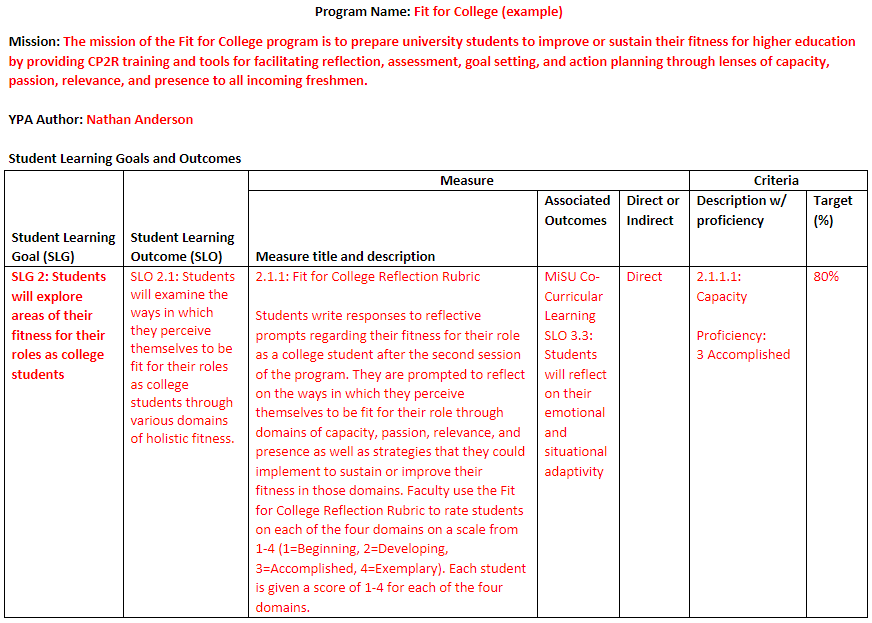 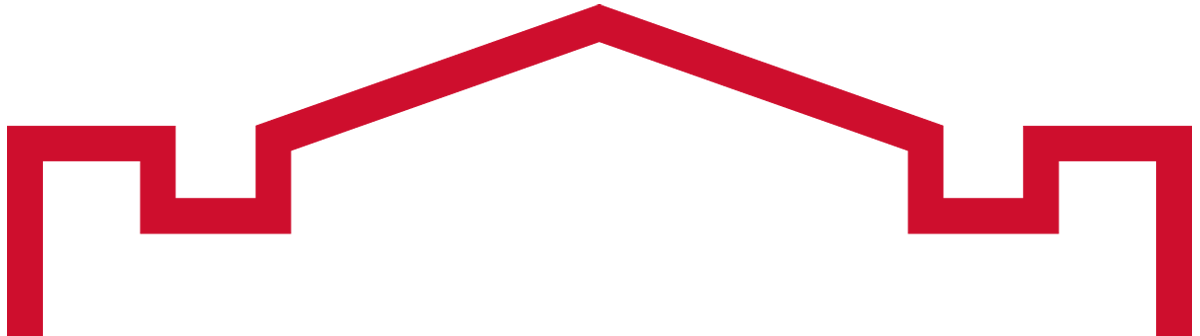 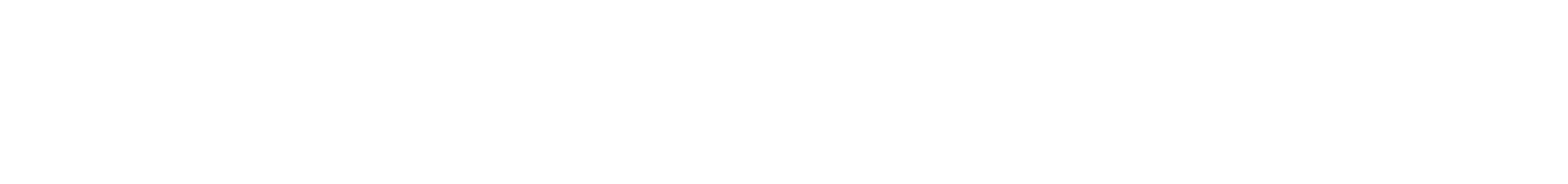 [Speaker Notes: Here is the sample set of criteria in the YPA plan template]
Review of Objectives
Write a mission statement
Write a student learning goal (SLG)
Write a student learning outcome (SLO)
Describe a measure of an SLO
Describe criteria for success on a measure
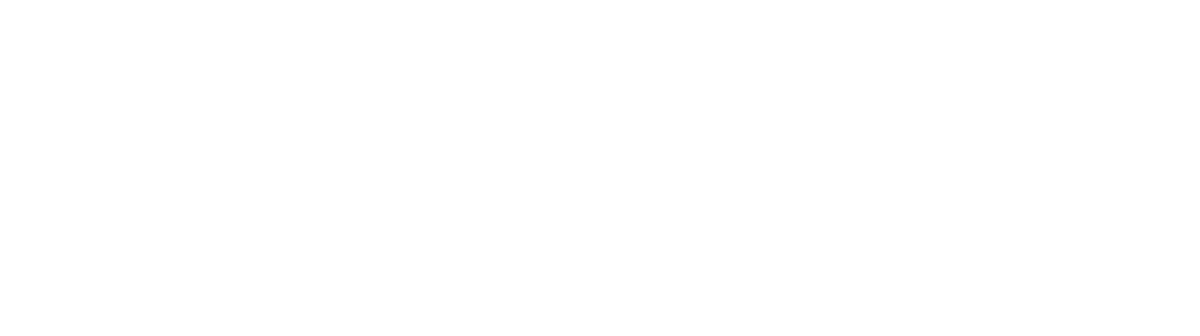 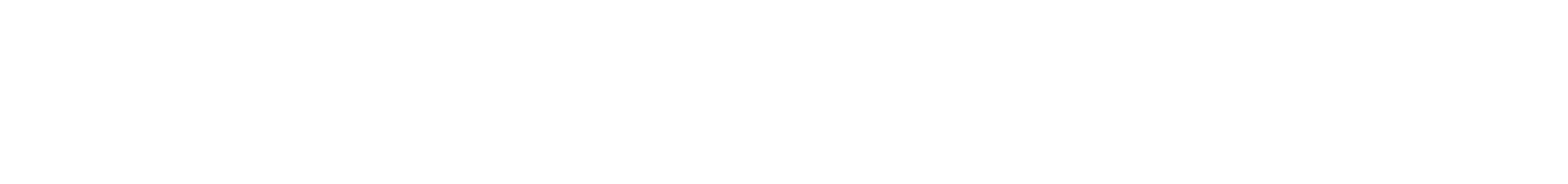 [Speaker Notes: Here is a review of the objectives]
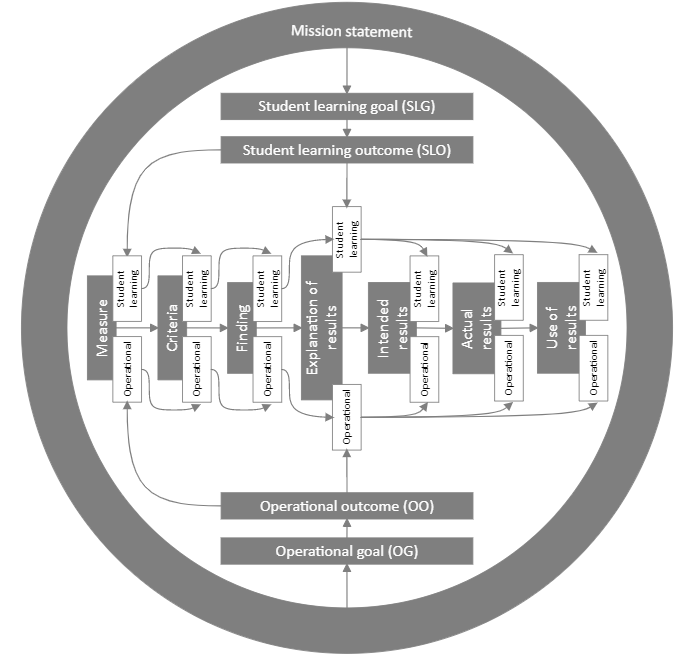 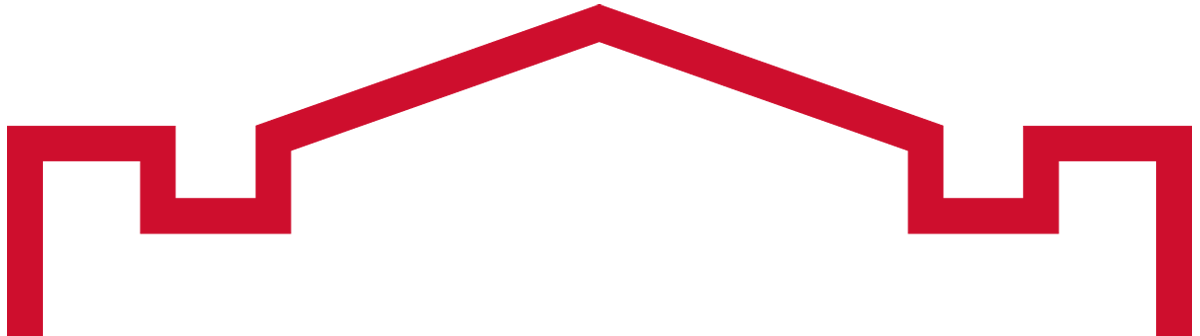 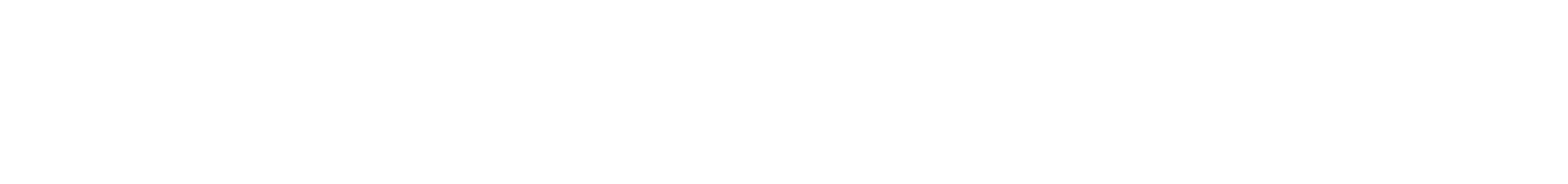 [Speaker Notes: And how they relate to the YPA essential elements diagram]
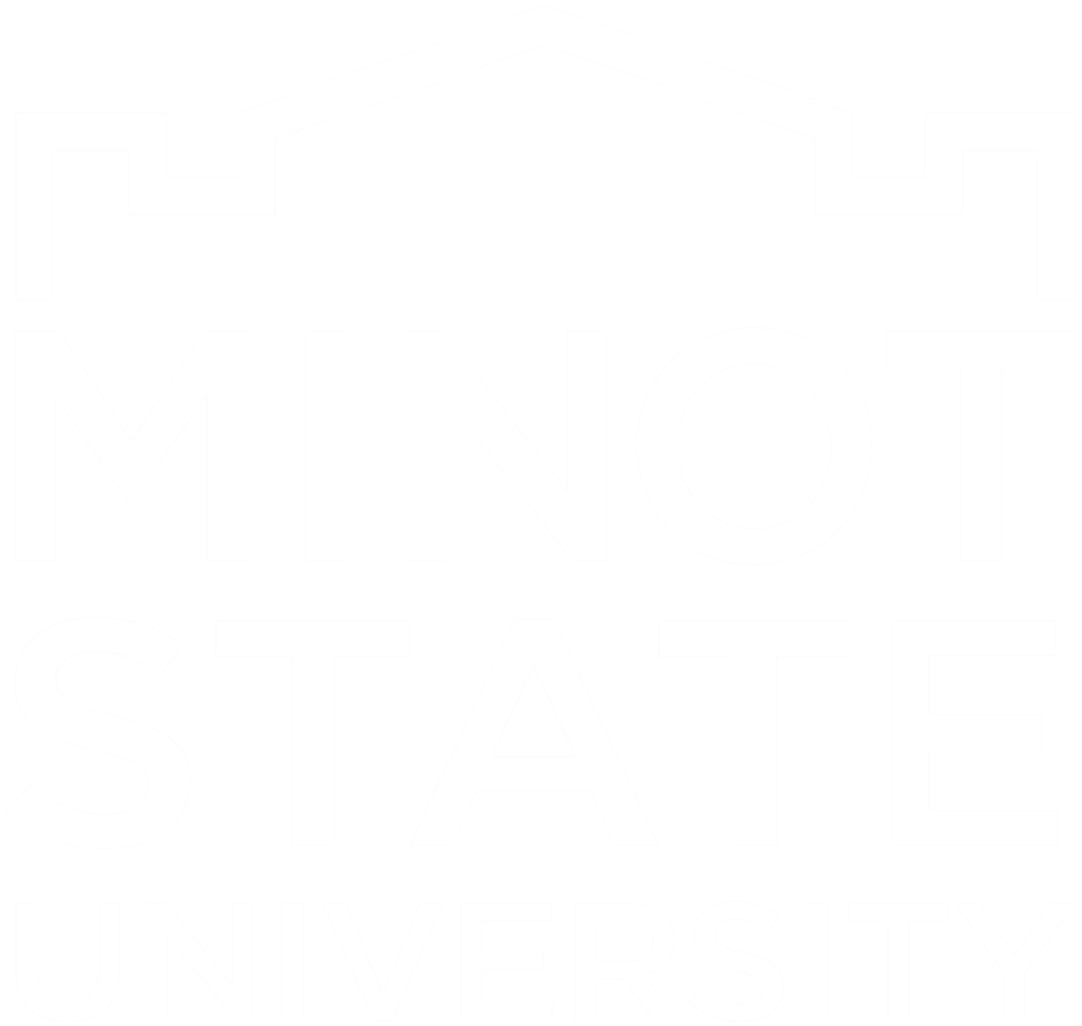 Thank You!
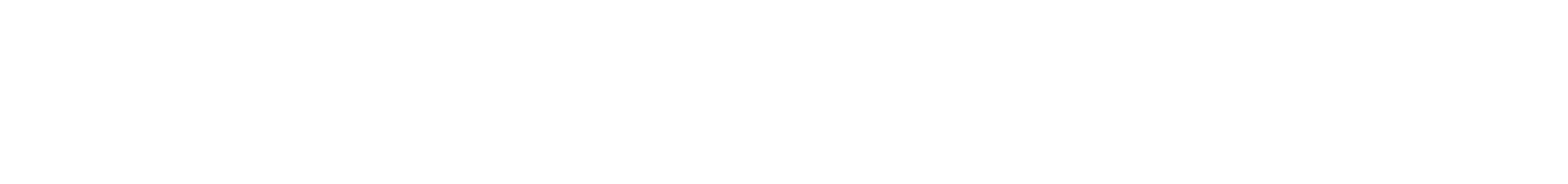